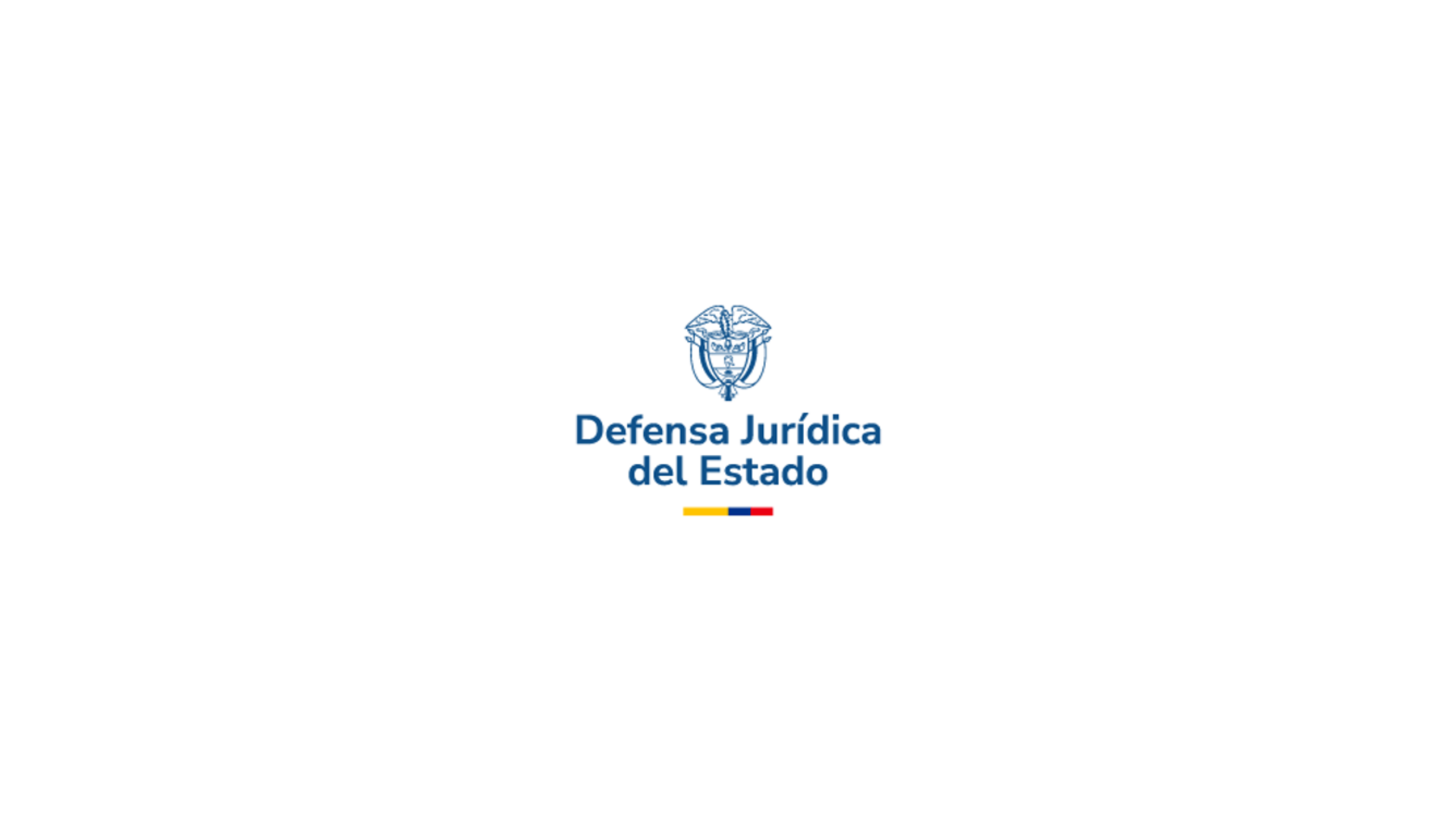 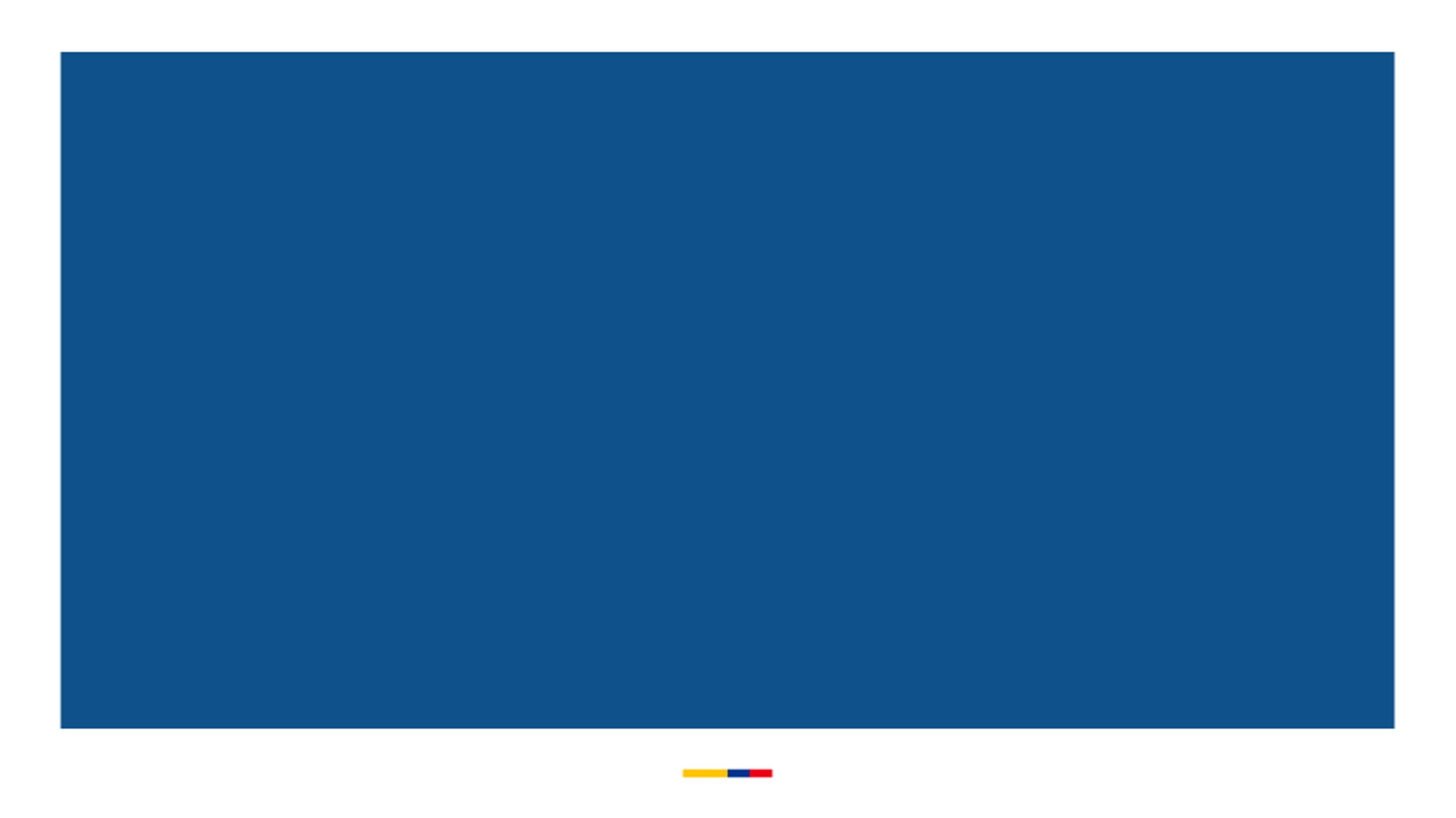 Actividad litigiosa de la nación – Procesos judiciales 
Reporte contrato realidad febrero 2025
Fuente eKOGUI: 31 de enero del 2025
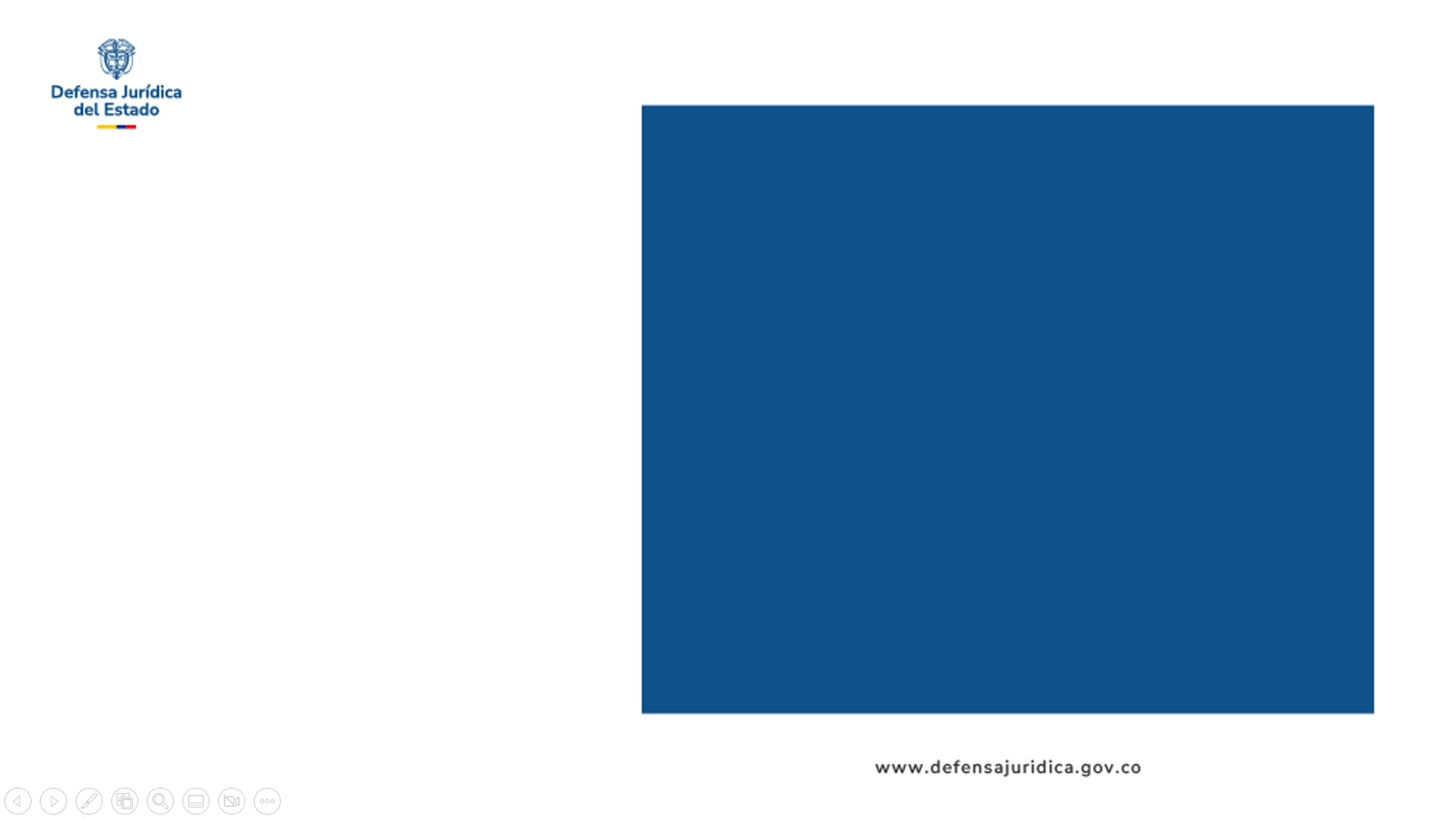 Contenido:
01. Cifras generales
02. Procesos activos 
Reporte contrato realidad febrero 2025
03. Procesos terminados
Reporte contrato realidad febrero 2025
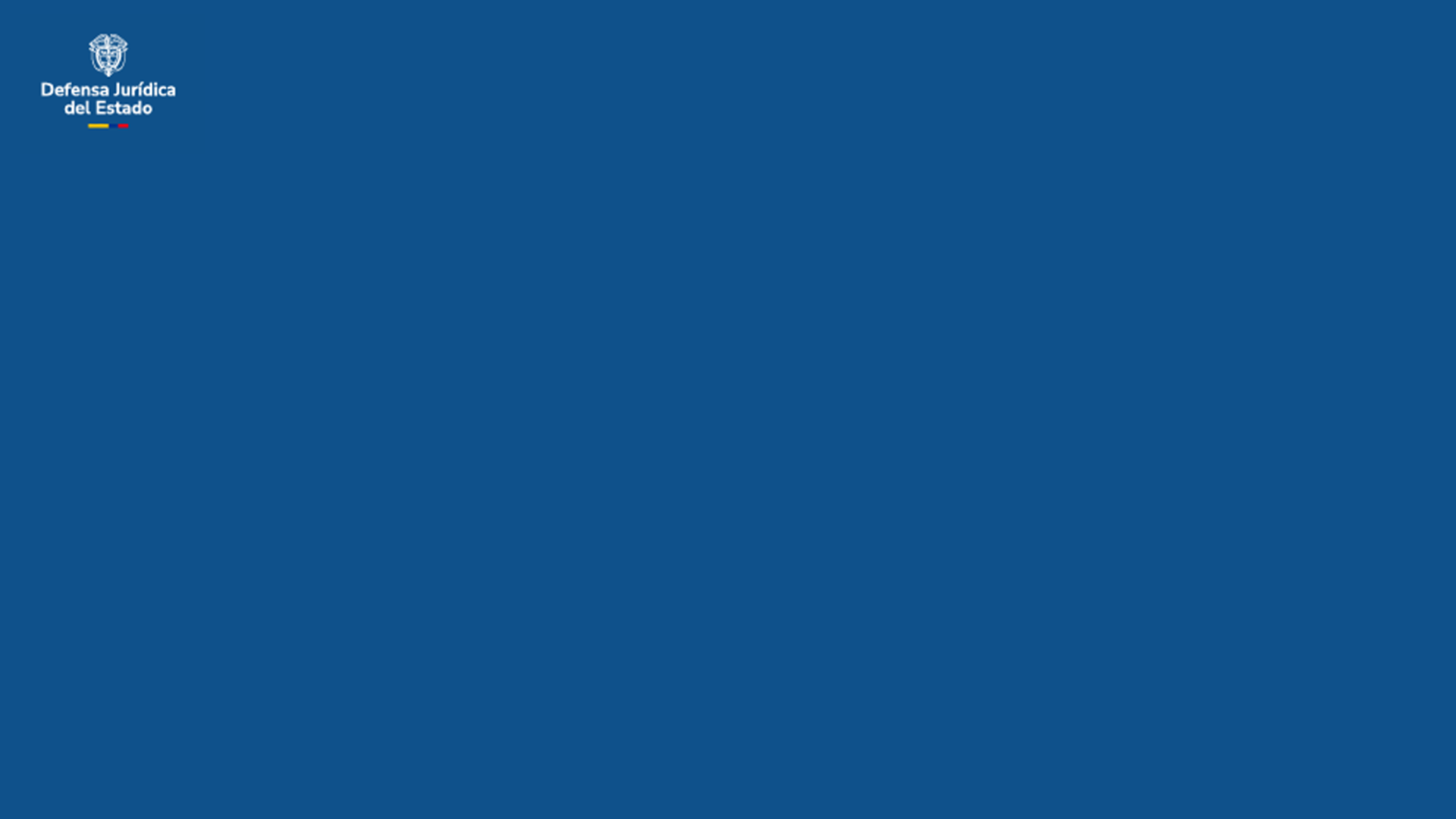 01
Cifras generales
www.defensajuridica.gov.co
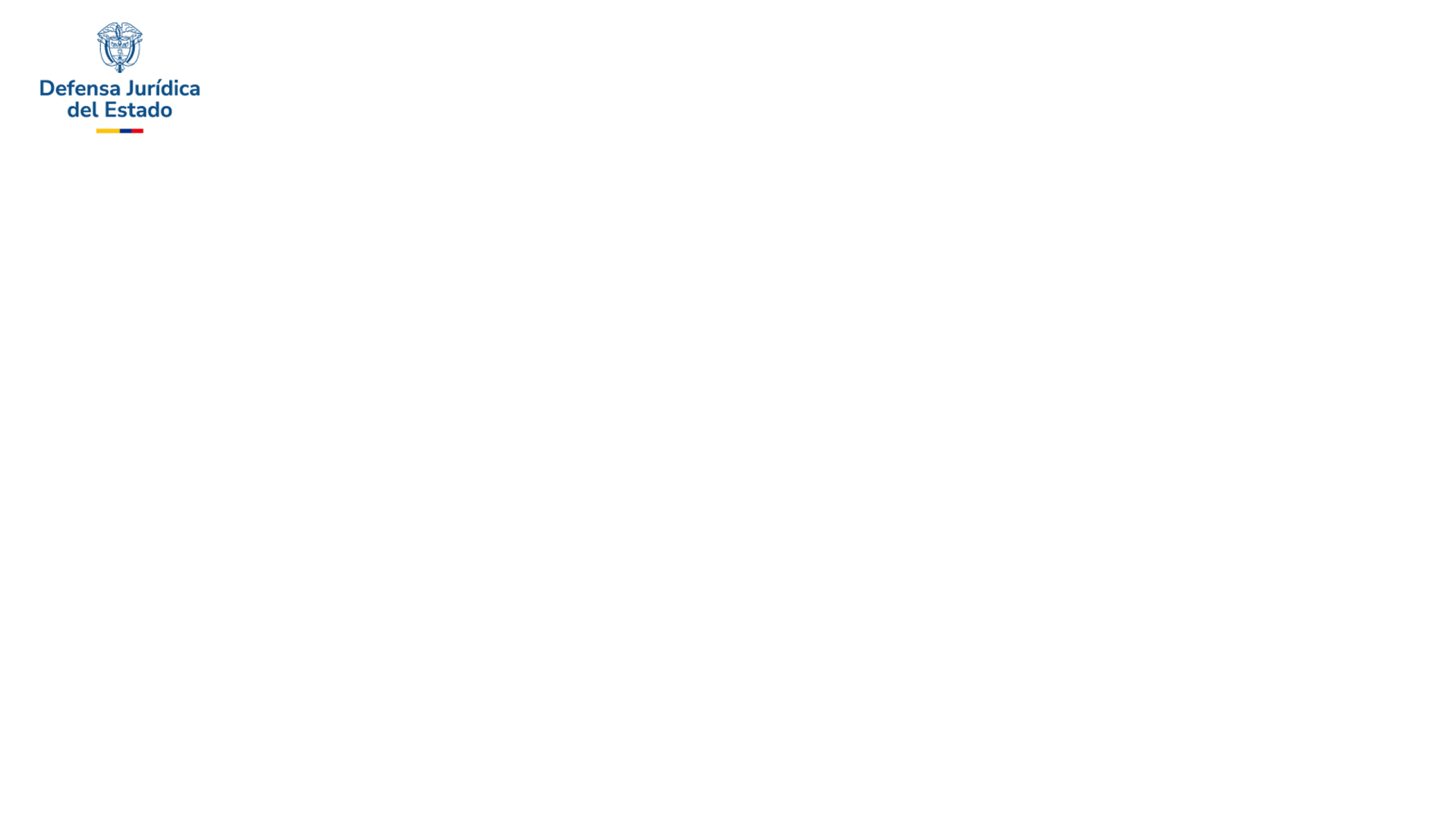 Procesos judiciales activos*
330.402 procesos
 $642,2 billones
Litigiosidad en contra de la nación
Litigiosidad por Reporte contrato realidad febrero 2025
Fuente: ANDJE – eKOGUI.
*Corte: 31 de enero del 2025. Se excluyen los 2 procesos judiciales más costosos ($83,9 billones y de $5.038,5 billones)
www.defensajuridica.gov.co
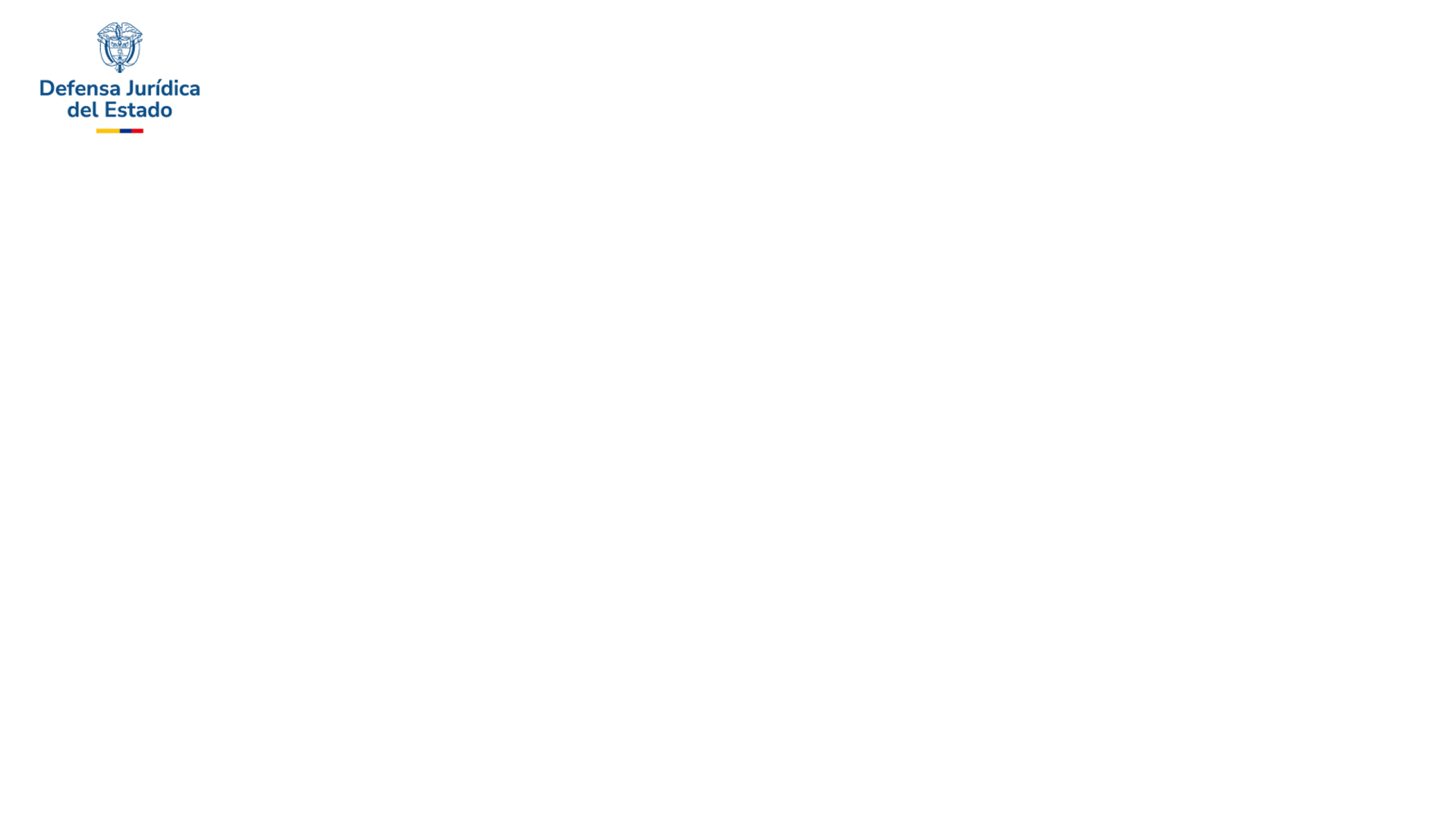 Número de procesos por año de admisión
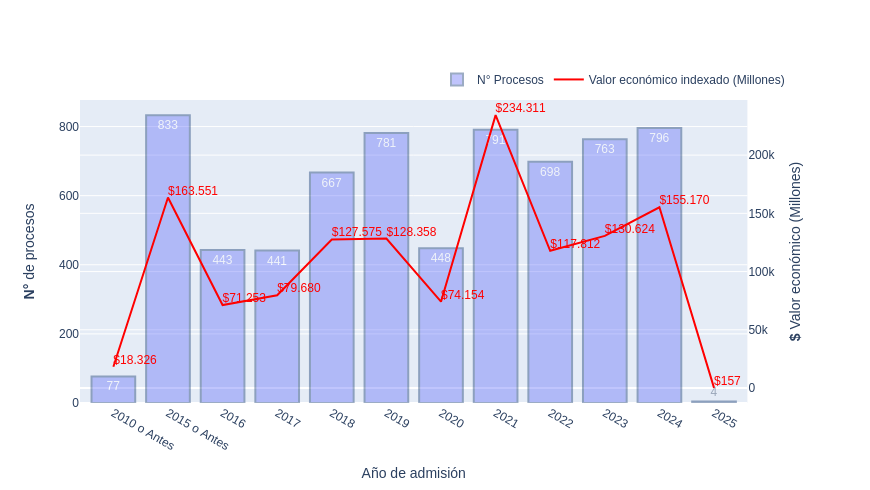 www.defensajuridica.gov.co
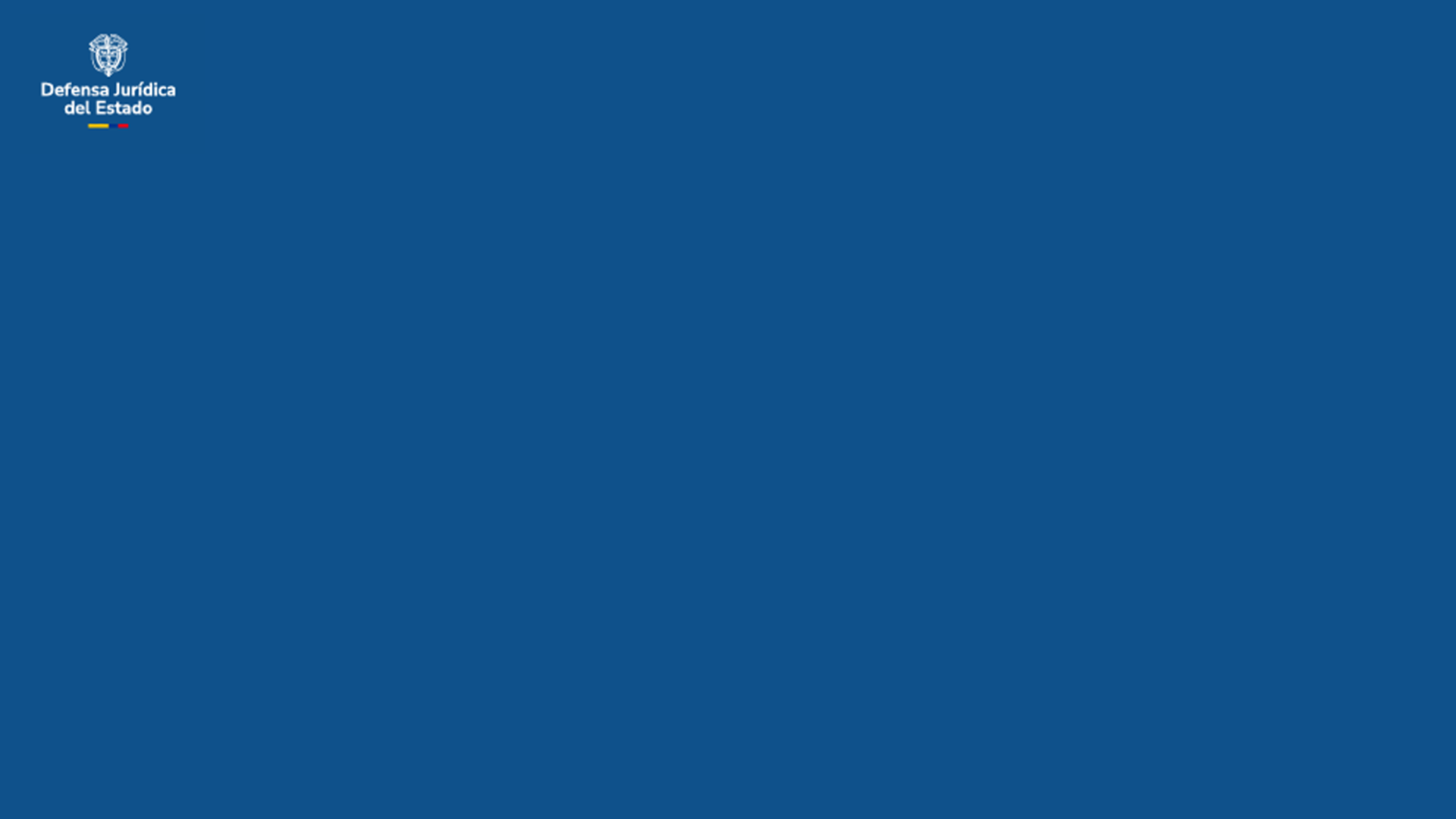 02
Procesos activos Reporte contrato realidad febrero 2025
www.defensajuridica.gov.co
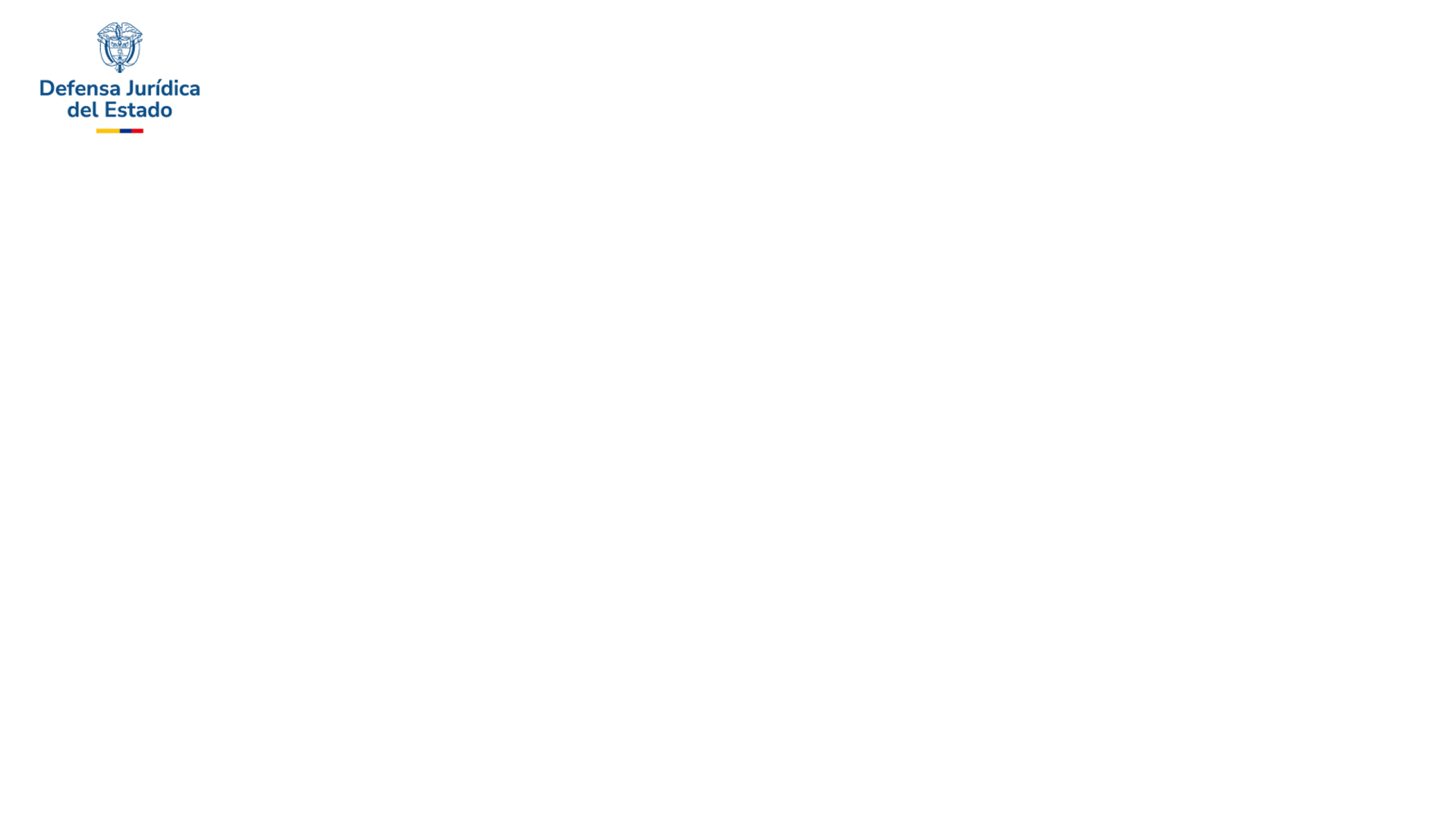 Número de procesos activos por año de admisión (Activos)
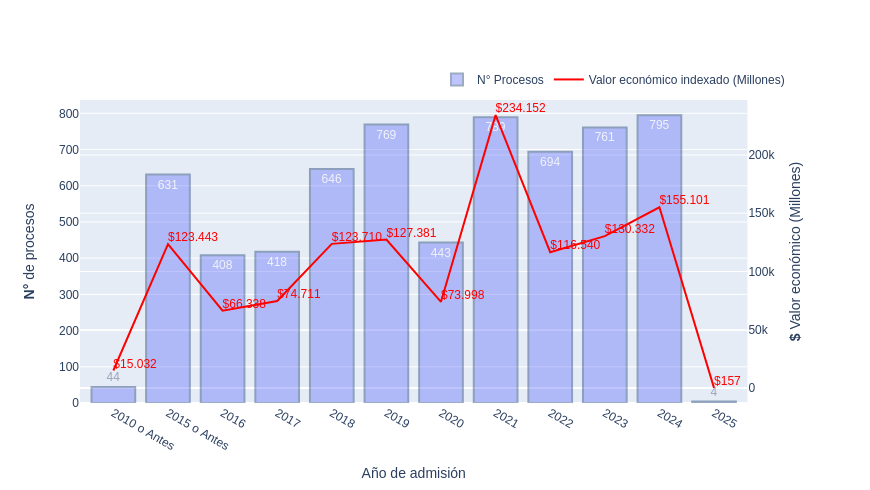 www.defensajuridica.gov.co
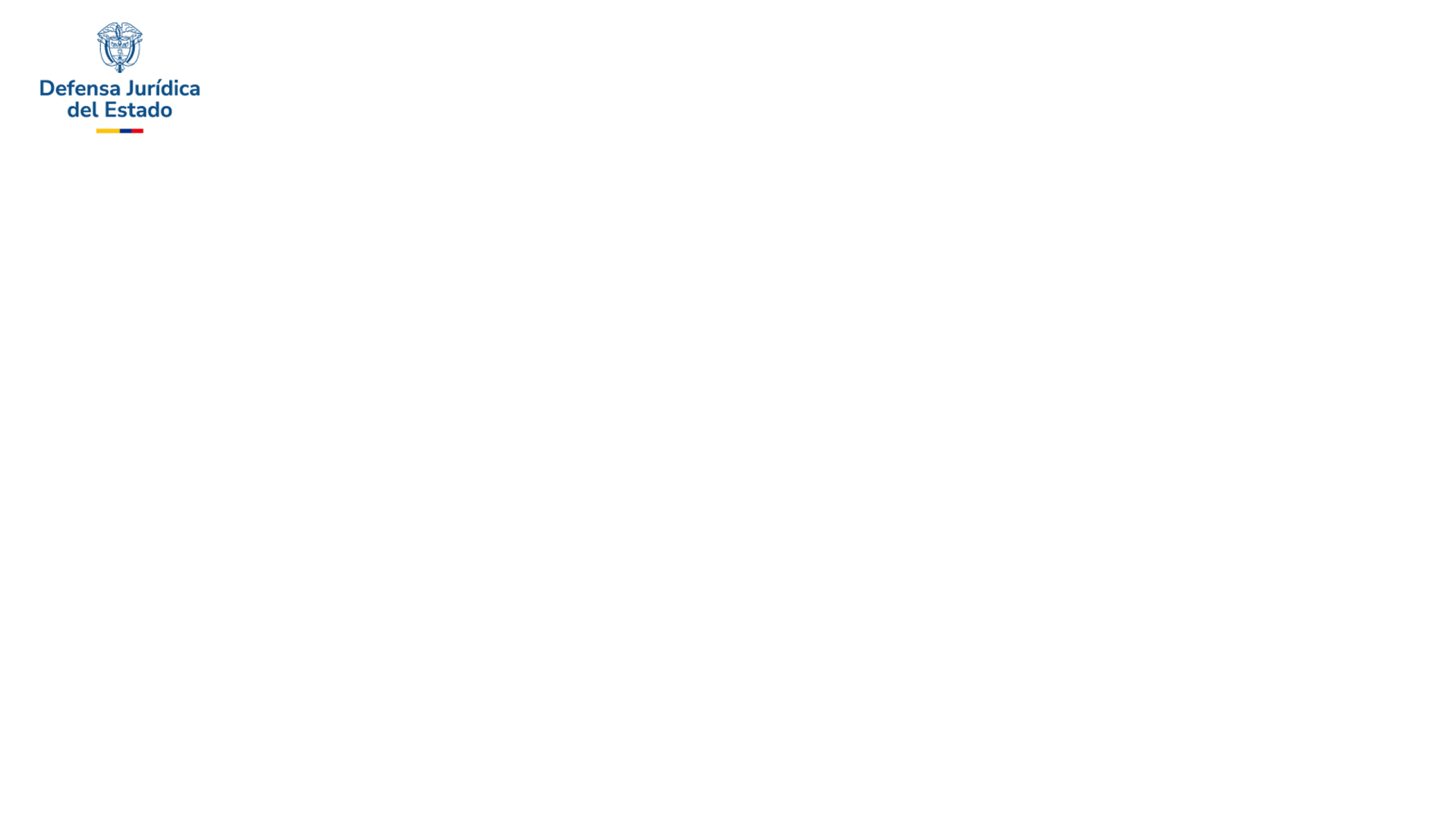 Distribución de procesos activos según jurisdicción e instancia
Distribución por jurisdicción
Distribución por instancia
Distribución por tipo de proceso
www.defensajuridica.gov.co
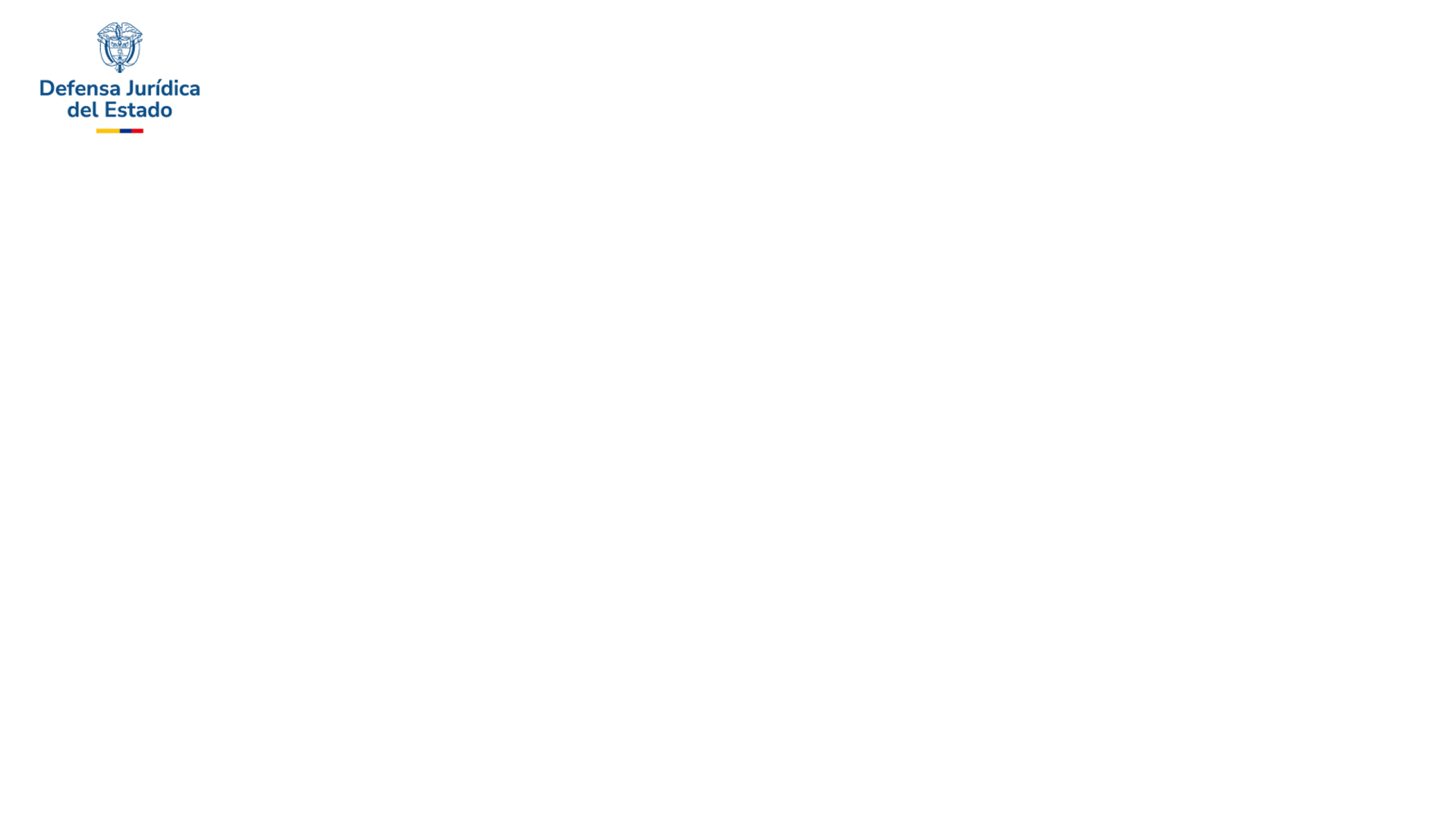 Distribución de procesos activos según jurisdicción y acción
En lo Contencioso Administrativo
En otra jurisdicción
www.defensajuridica.gov.co
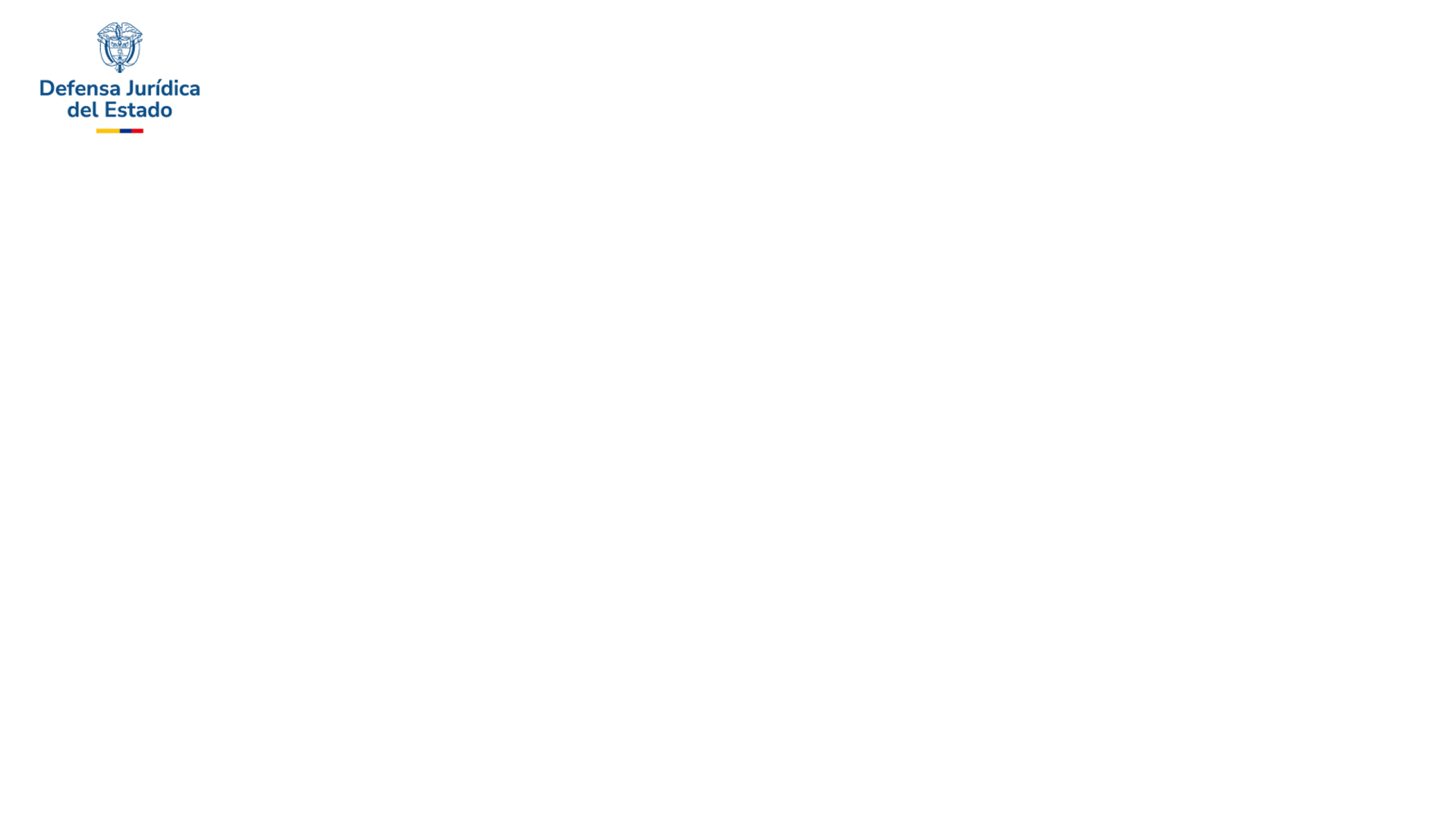 Top 10 entidades de procesos activos
Según número de procesos
Según pretensiones
www.defensajuridica.gov.co
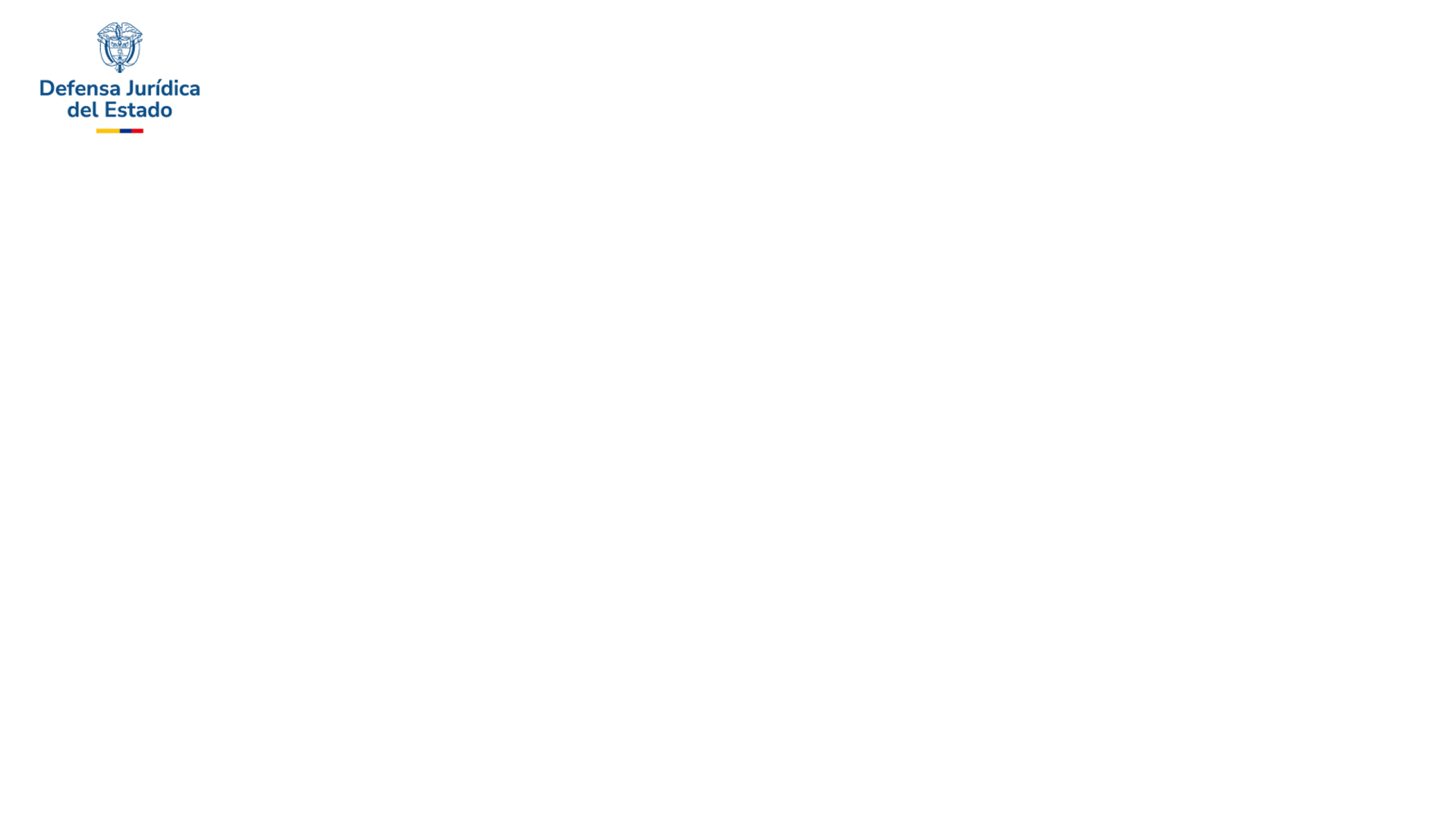 Top causas para las principales entidades
www.defensajuridica.gov.co
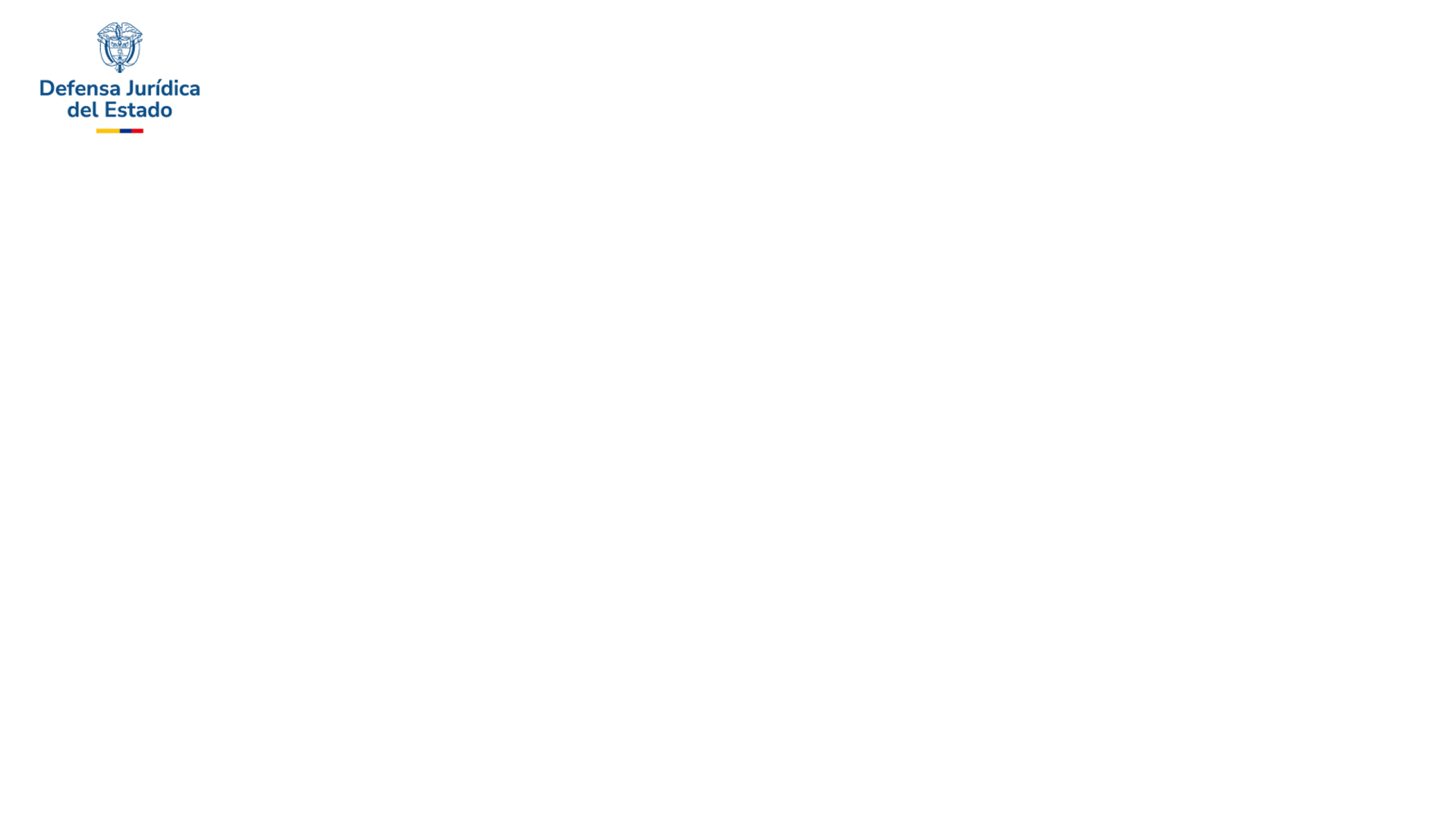 Top 10 procesos activos por departamentos de admisión
Según número de procesos
Según pretensiones
www.defensajuridica.gov.co
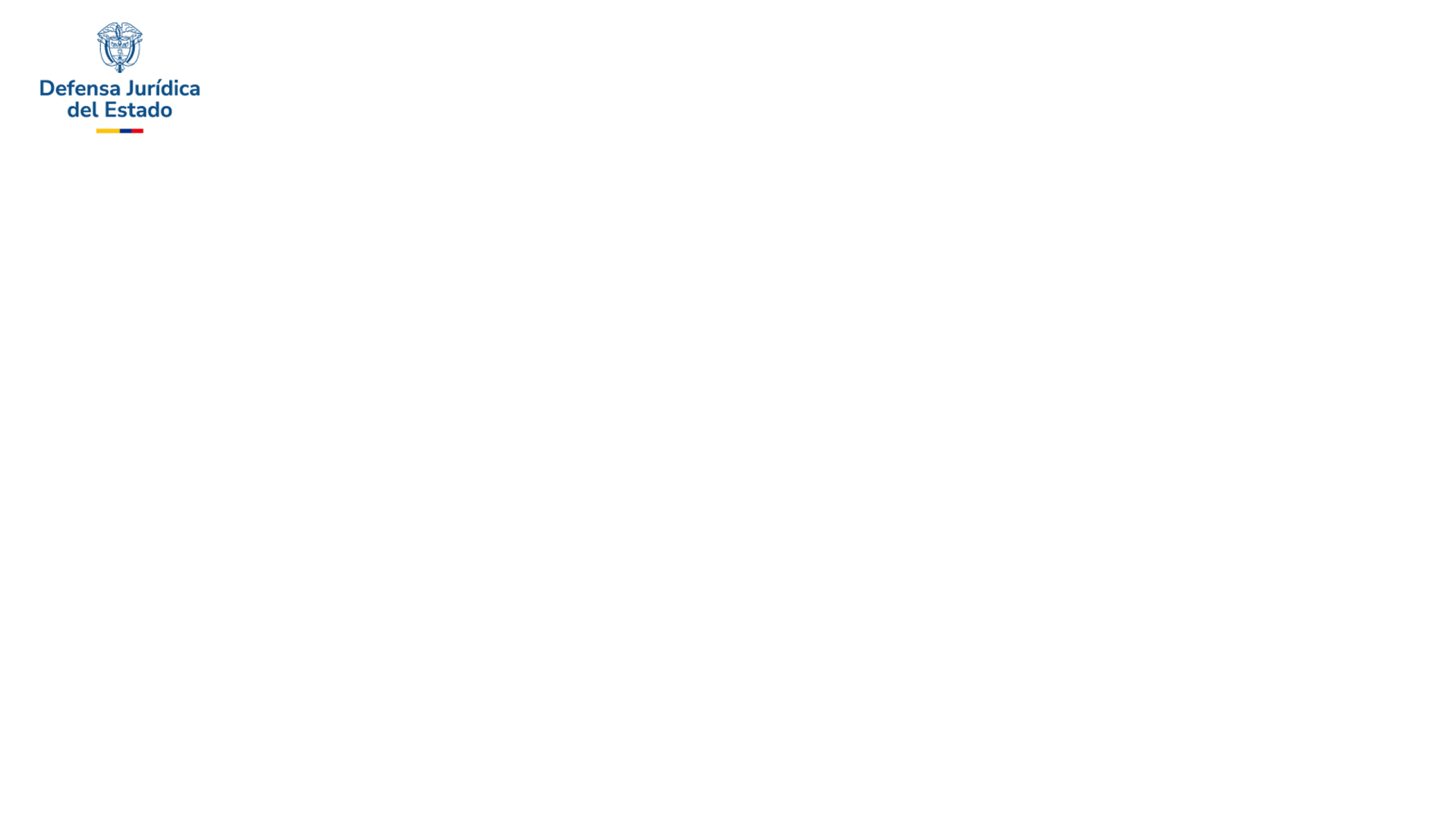 Top 2 procesos activos por causas
Según número de procesos
Según pretensiones
www.defensajuridica.gov.co
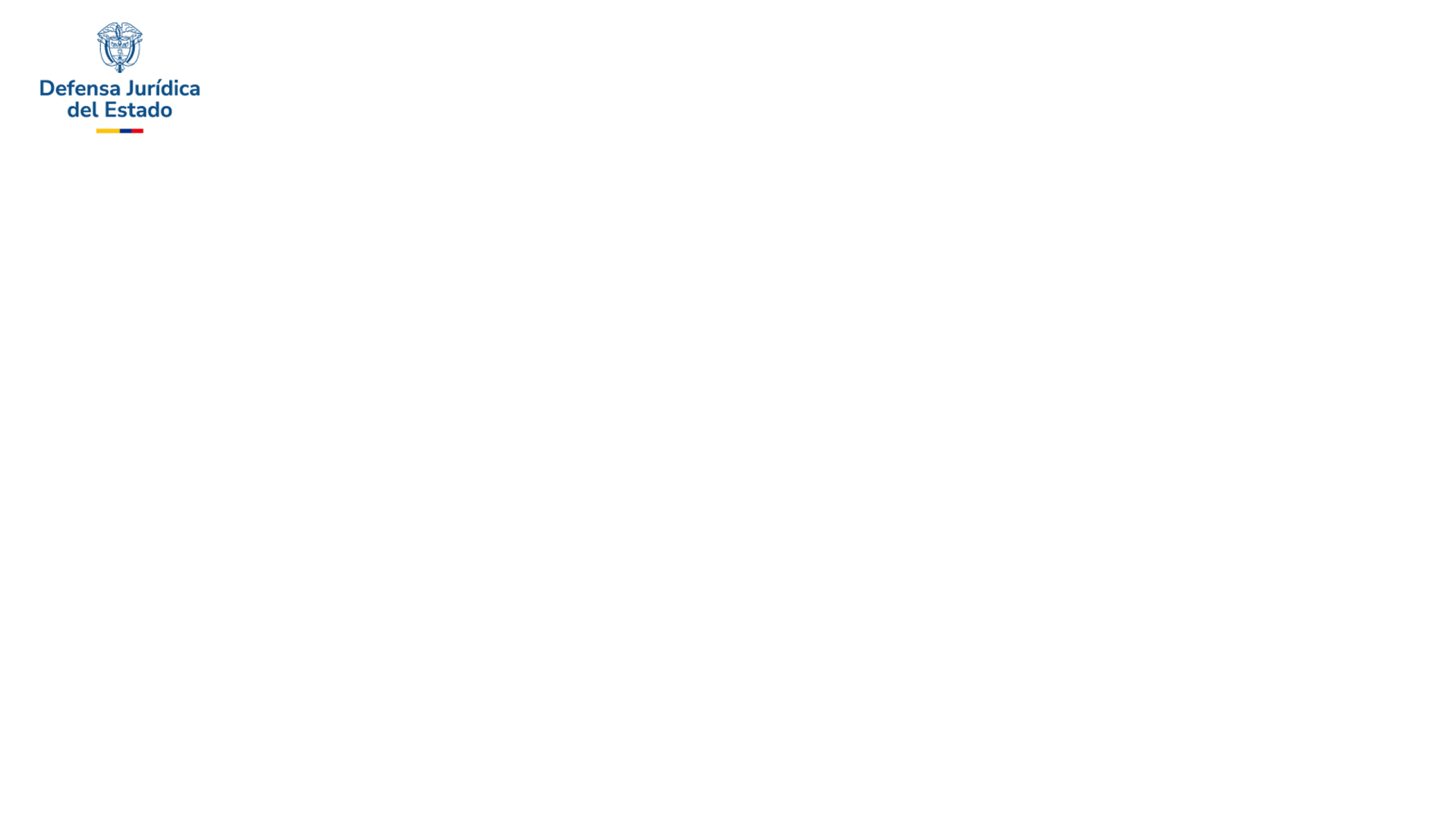 Top causas para los principales departamentos
www.defensajuridica.gov.co
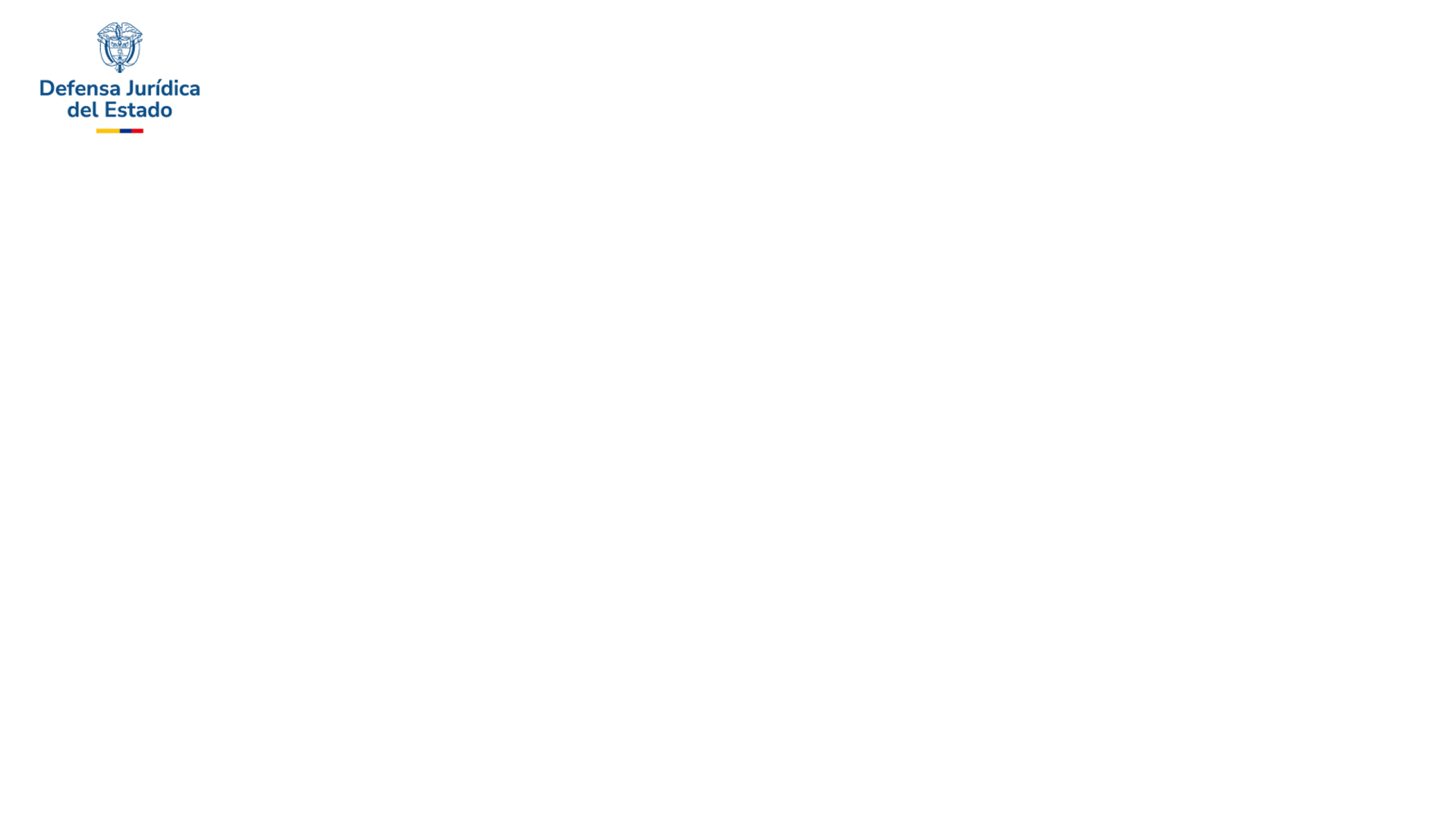 Top 5 procesos más cuantiosos
www.defensajuridica.gov.co
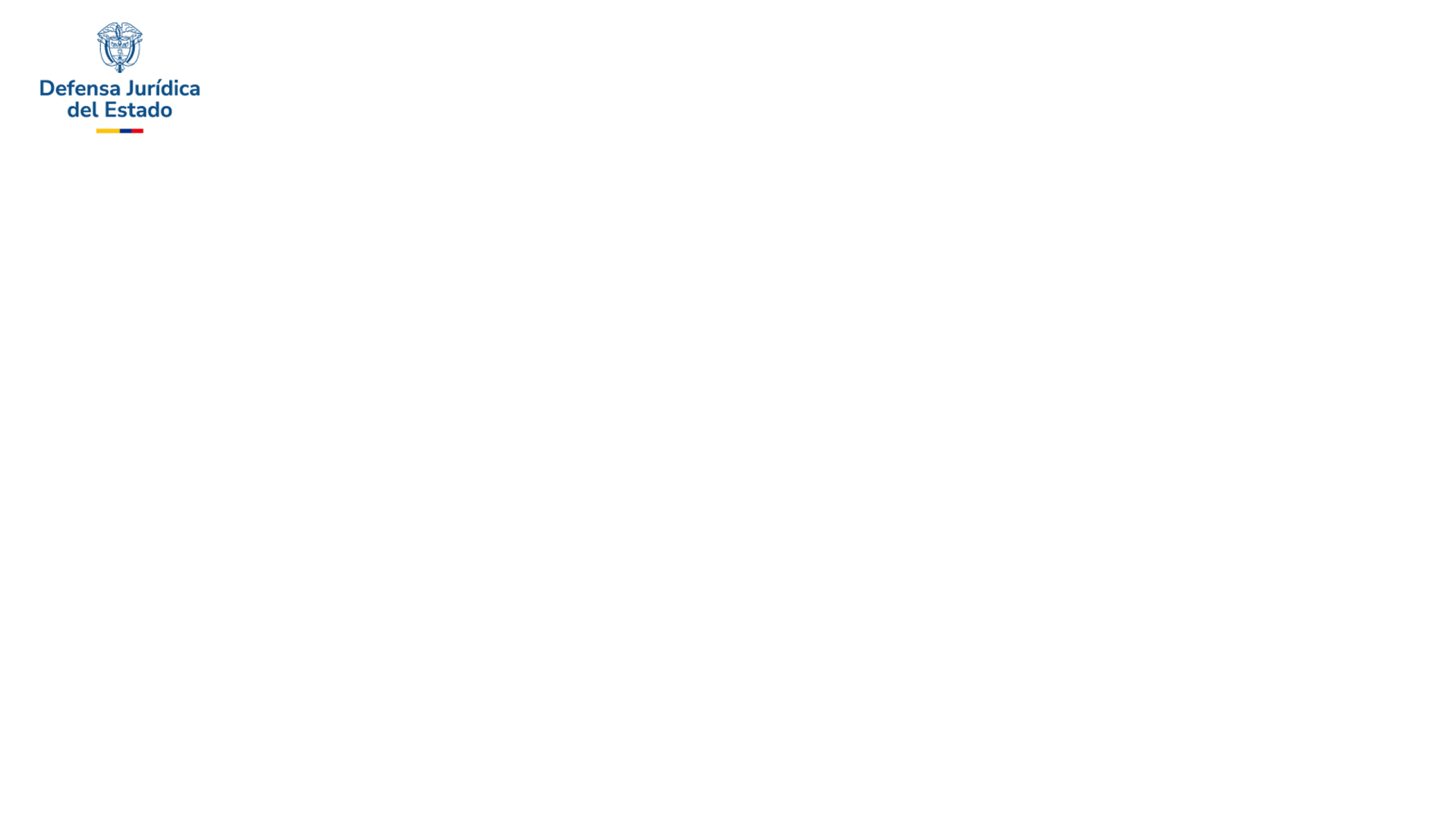 Probabilidad de perdida, según principales acciones
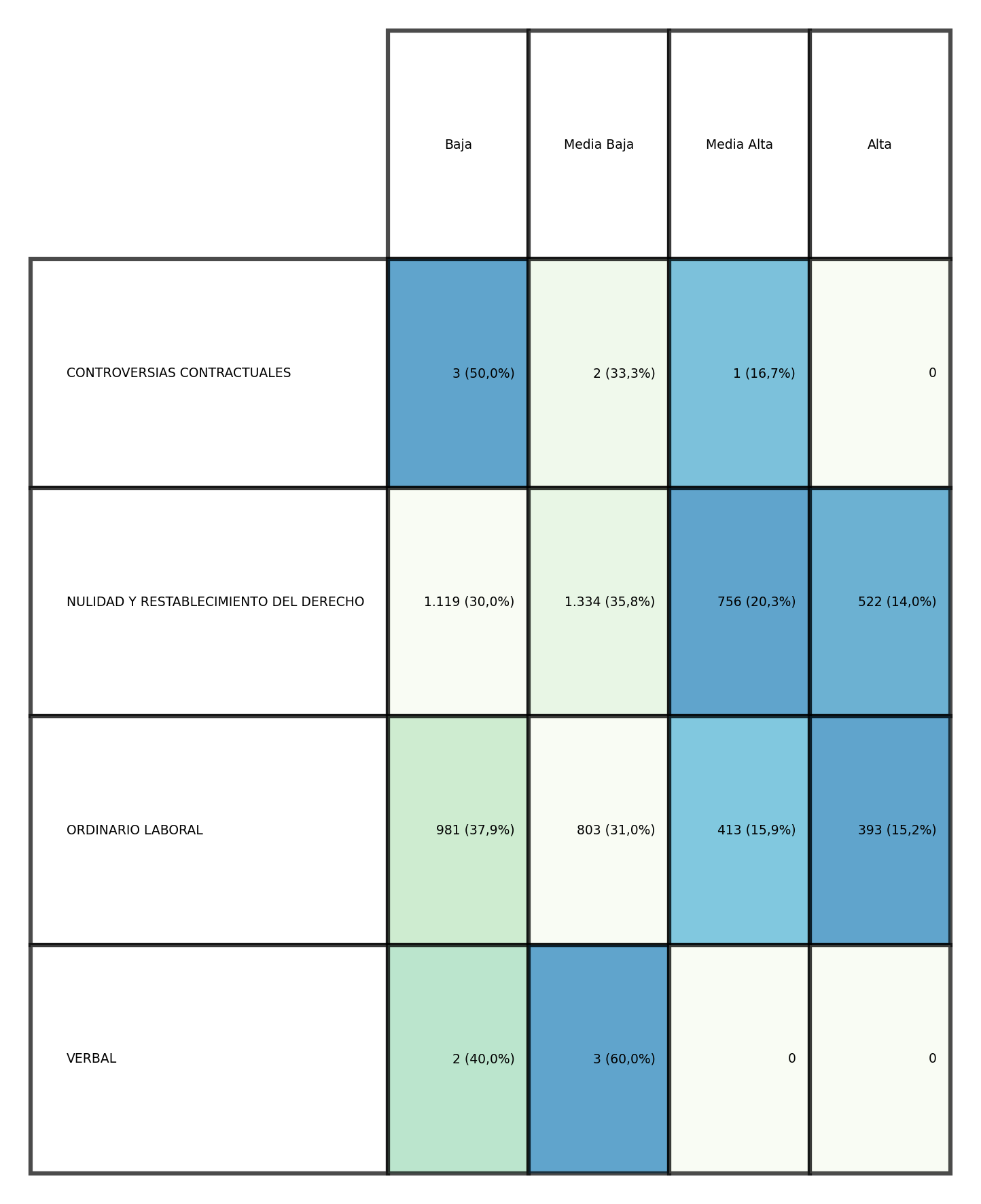 www.defensajuridica.gov.co
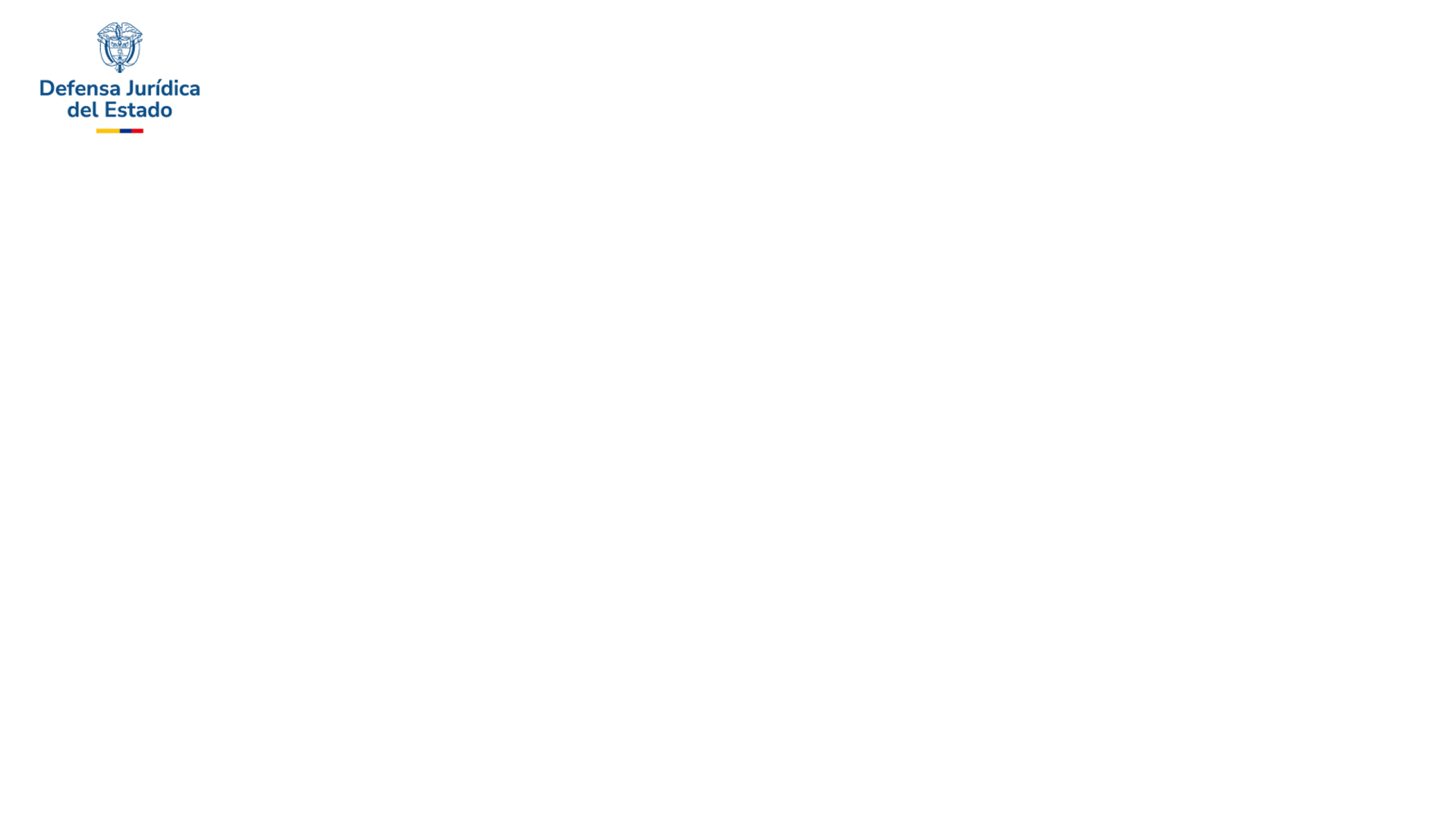 Probabilidad de perdida, según principales entidades
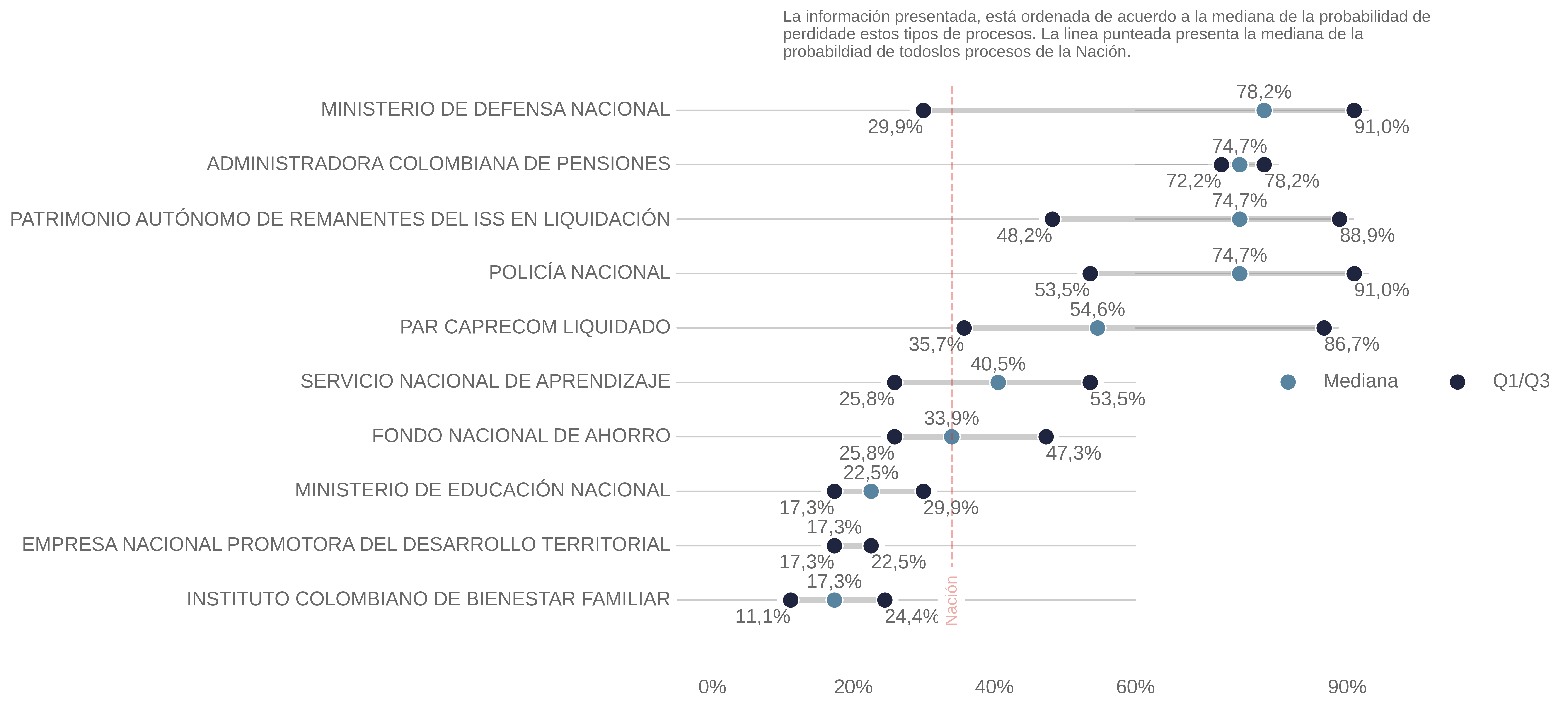 www.defensajuridica.gov.co
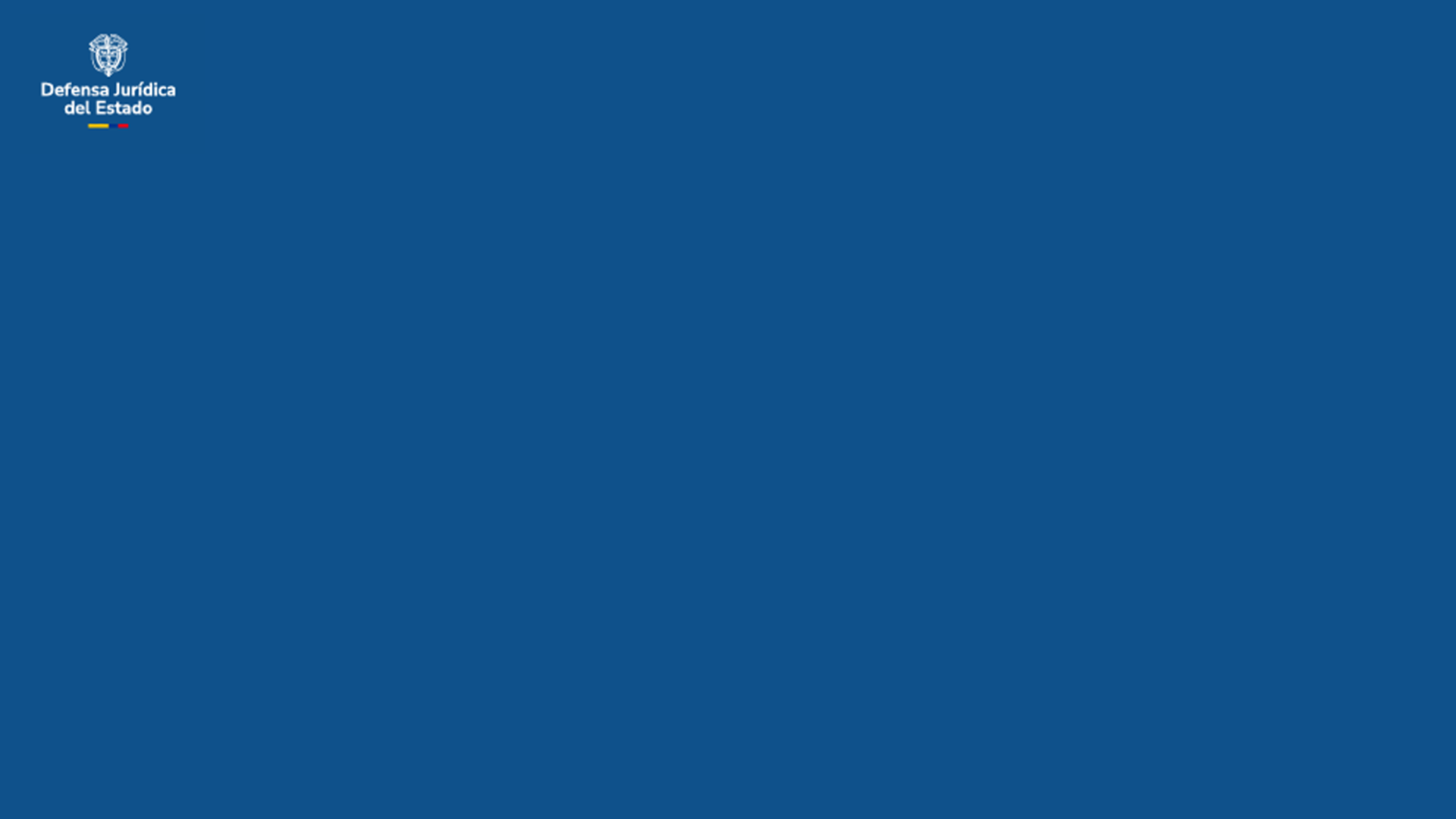 03
Procesos terminados  Reporte contrato realidad febrero 2025
www.defensajuridica.gov.co
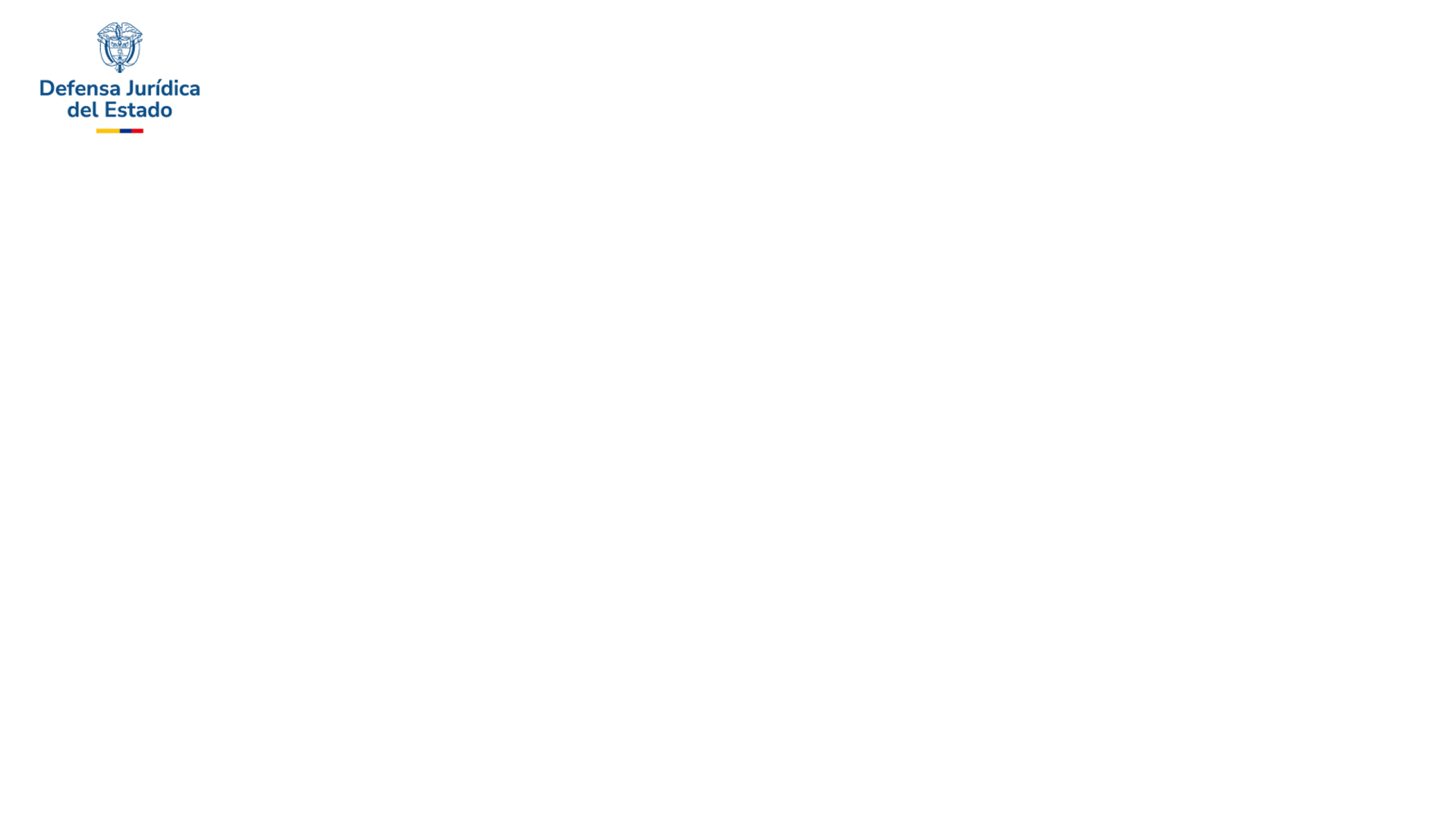 Número de procesos terminados por año de admisión (Terminados)
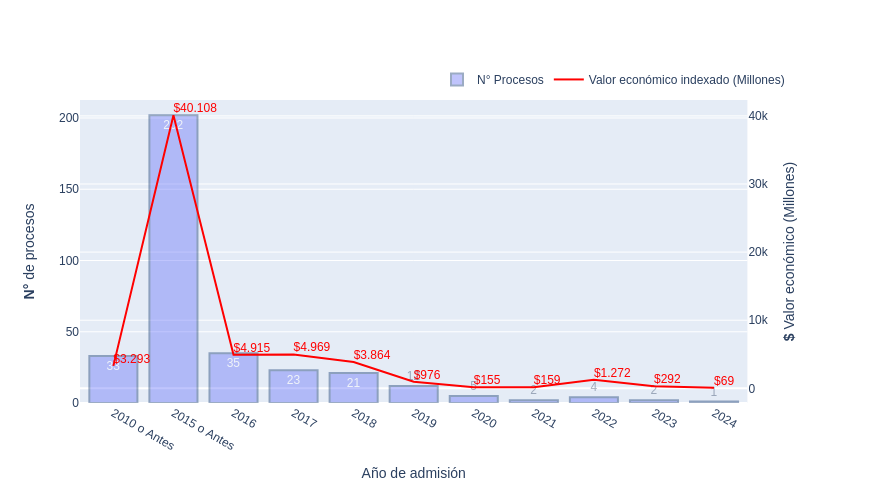 www.defensajuridica.gov.co
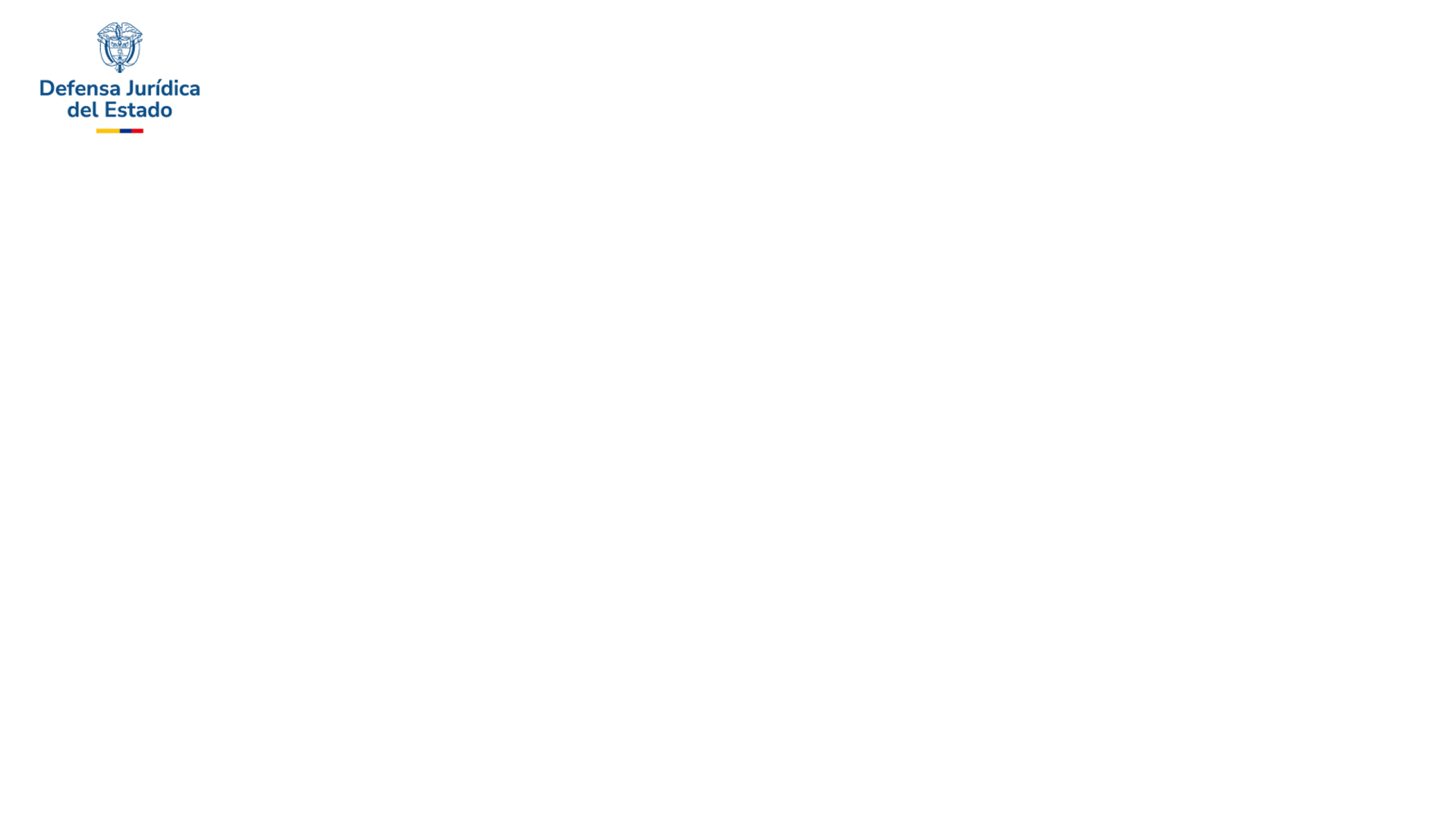 Distribución de procesos terminados según jurisdicción y acción
En lo Contencioso Administrativo
En otra jurisdicción
www.defensajuridica.gov.co
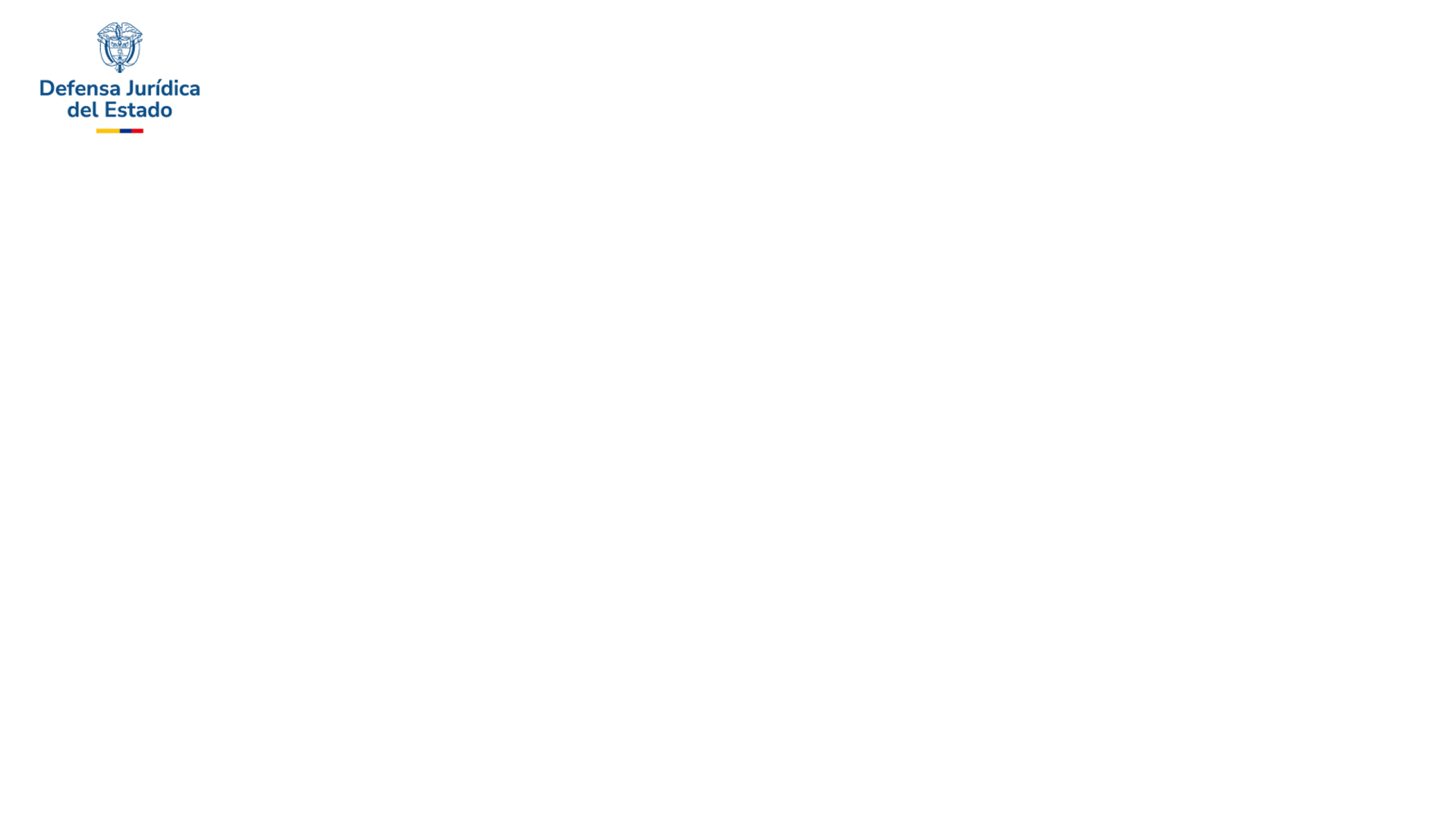 Top 10 entidades de procesos terminados
Según número de procesos
Según pretensiones
www.defensajuridica.gov.co
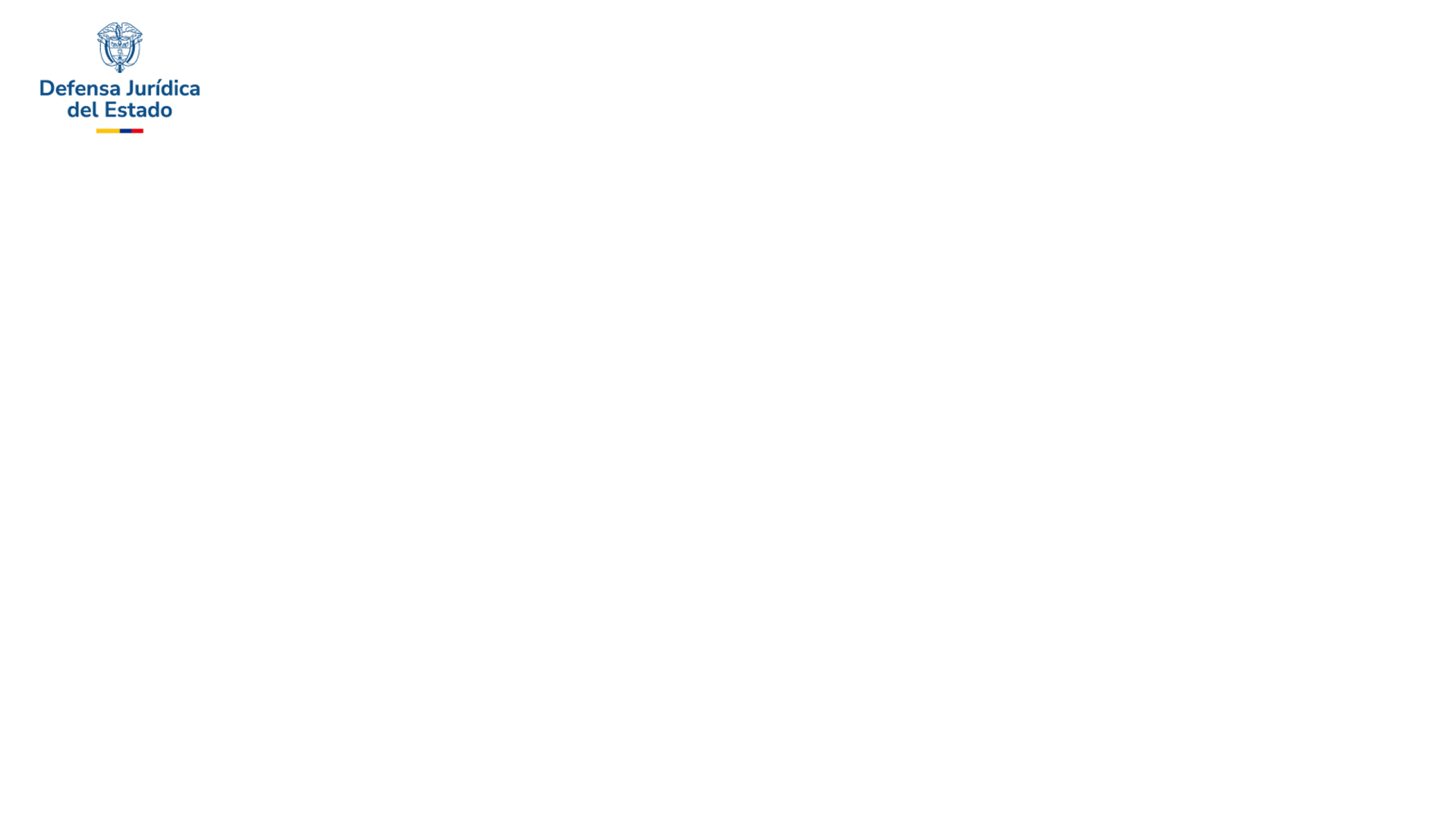 Top 10 procesos terminados por departamentos de admisión
Según número de procesos
Según pretensiones
www.defensajuridica.gov.co
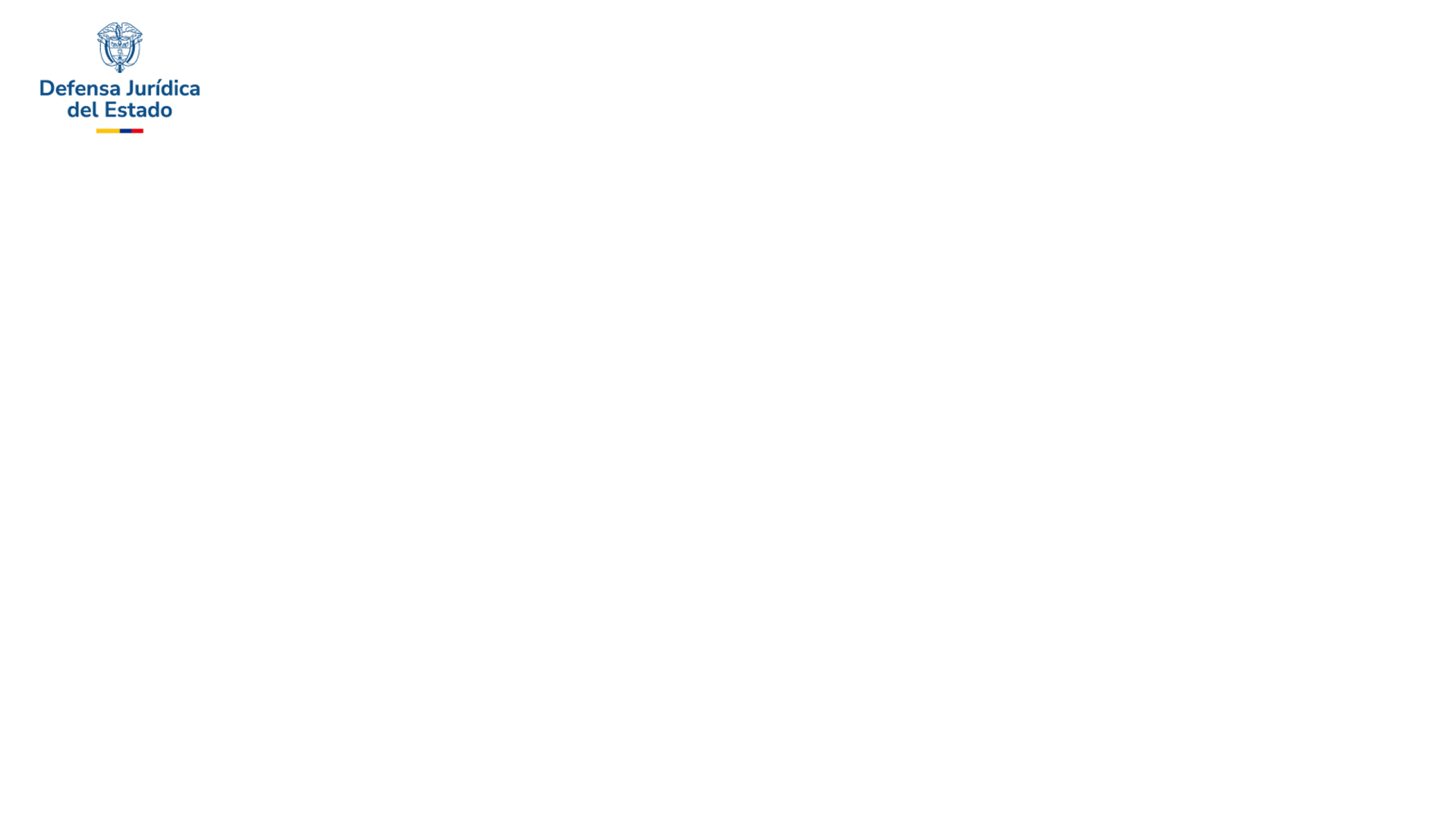 Top 10 procesos terminados por causas
Según número de procesos
Según pretensiones
www.defensajuridica.gov.co
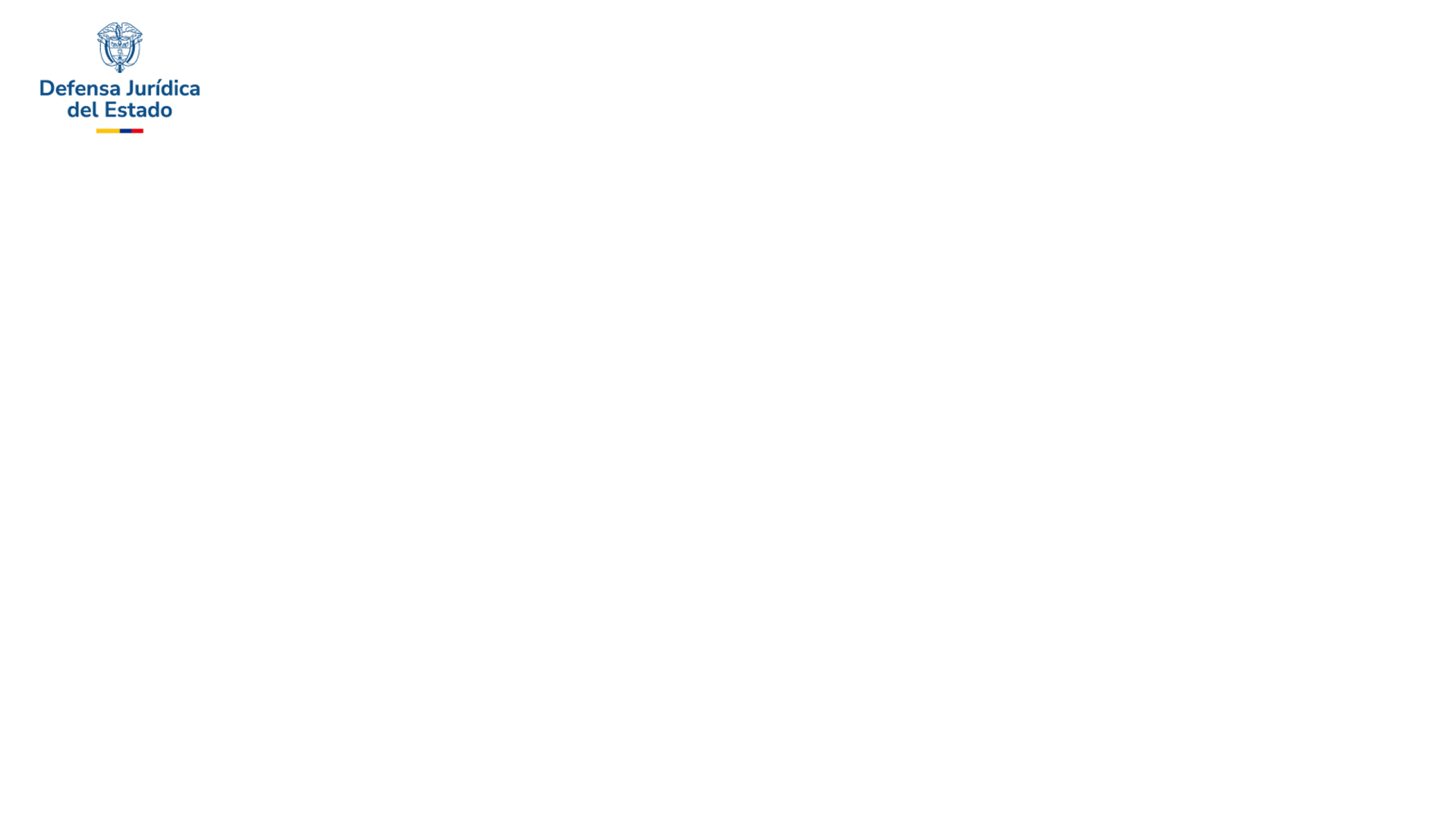 Top 5 procesos más cuantiosos
www.defensajuridica.gov.co
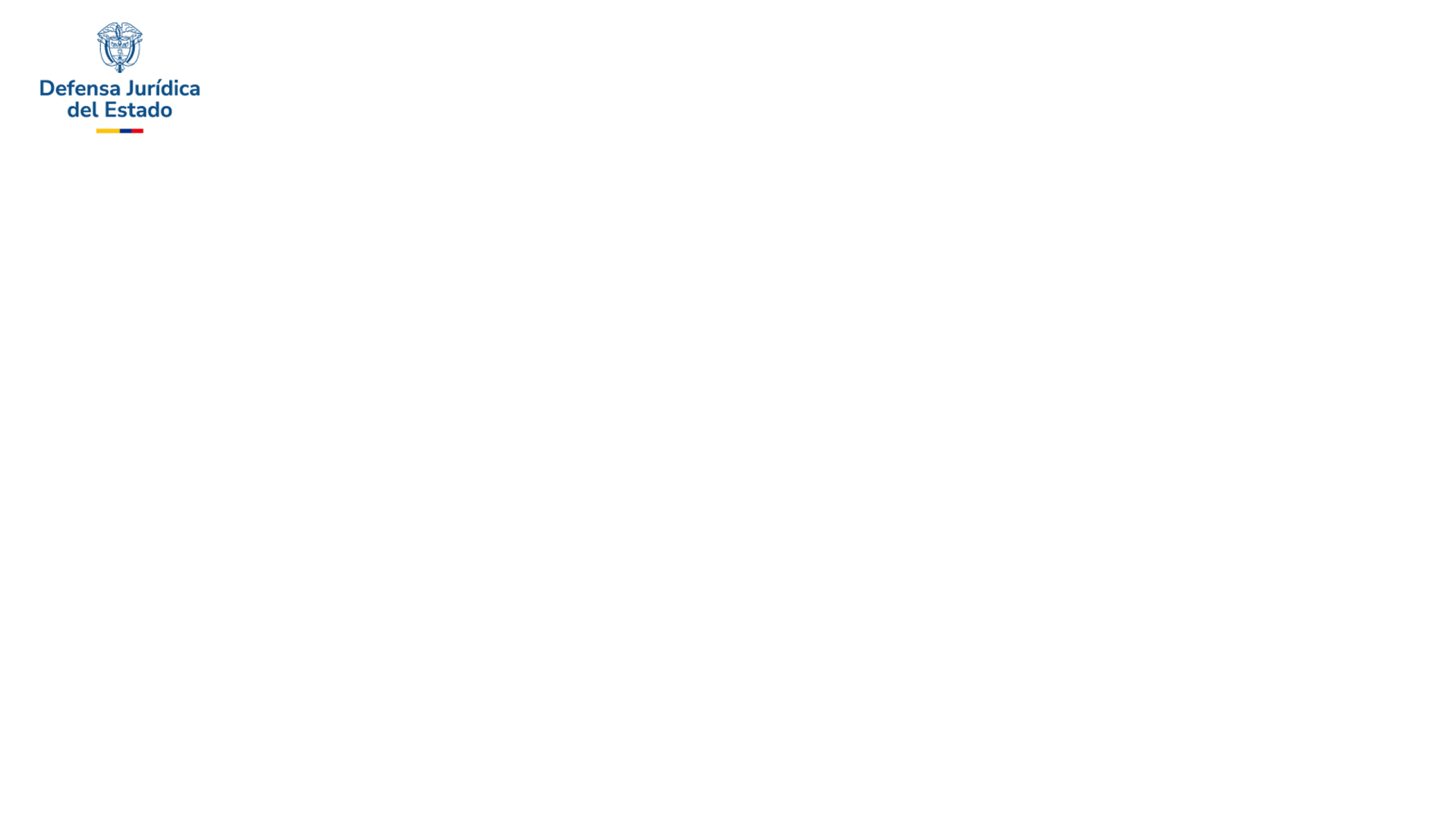 Tasa de éxito de procesos
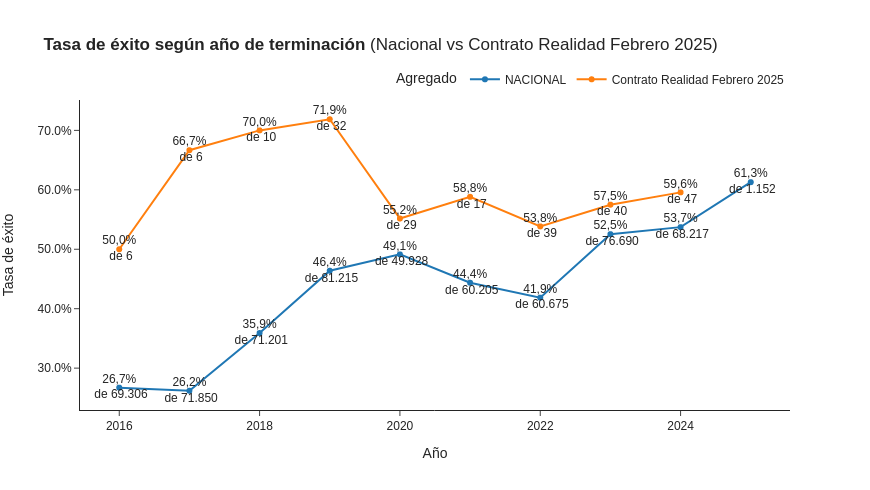 www.defensajuridica.gov.co
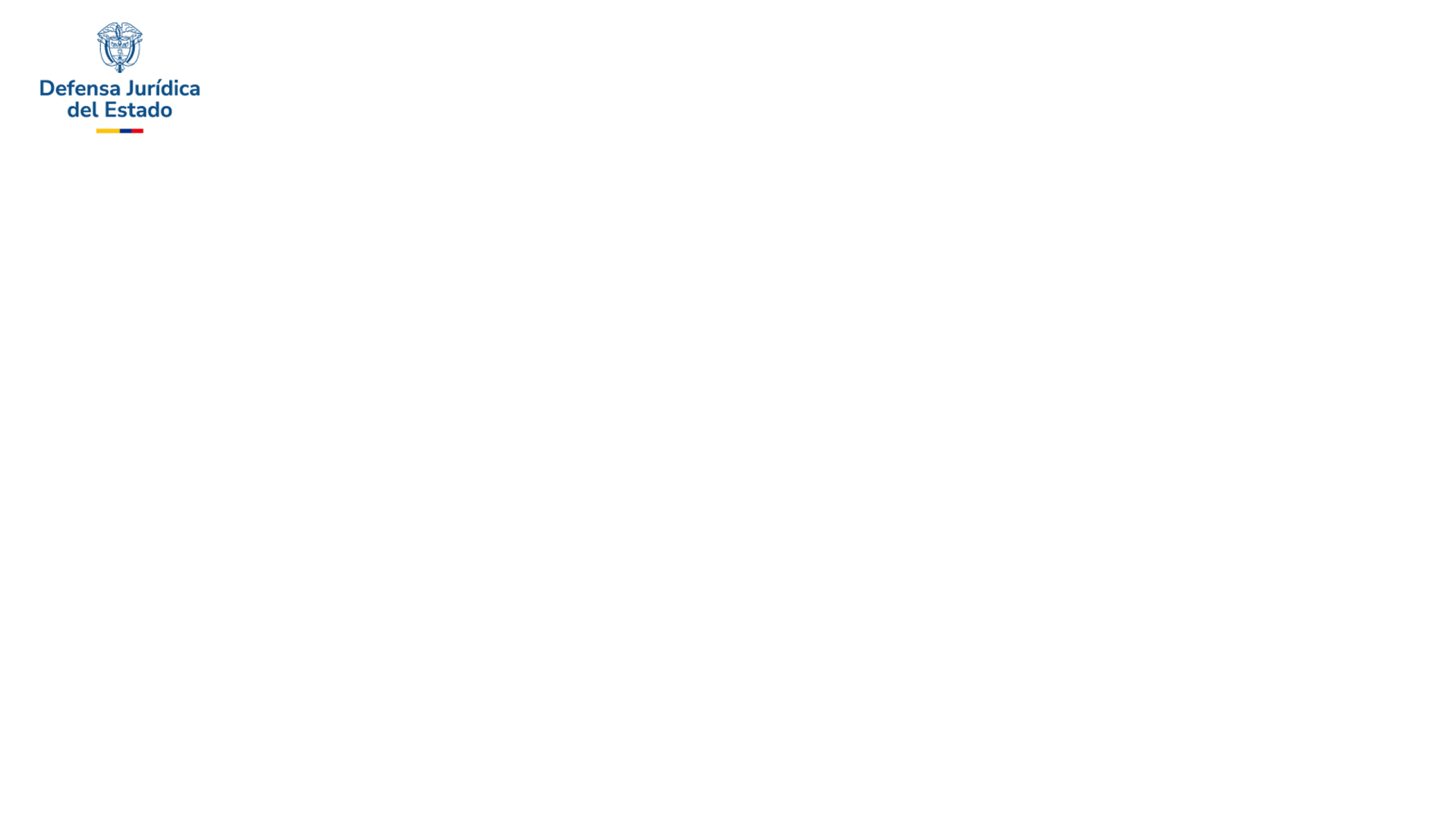 Tasa de éxito anualizada, principales causas
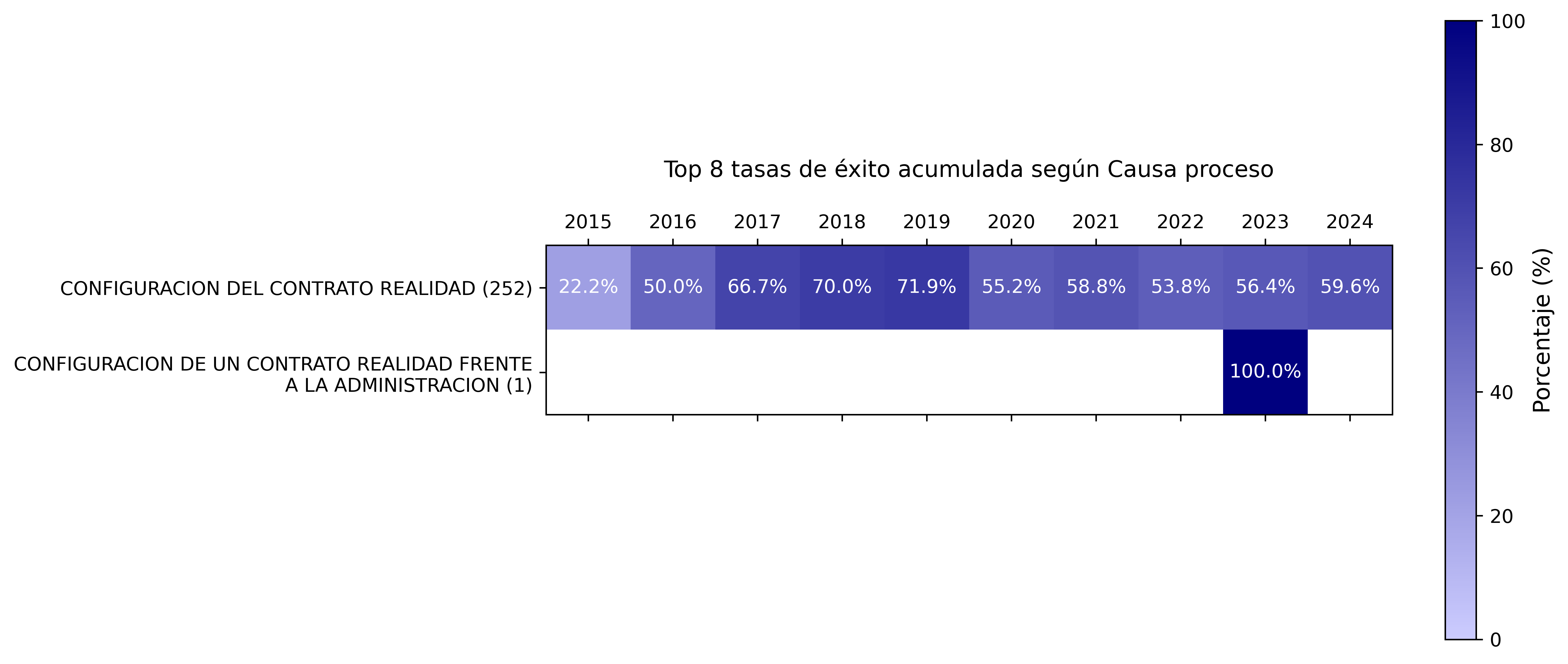 www.defensajuridica.gov.co